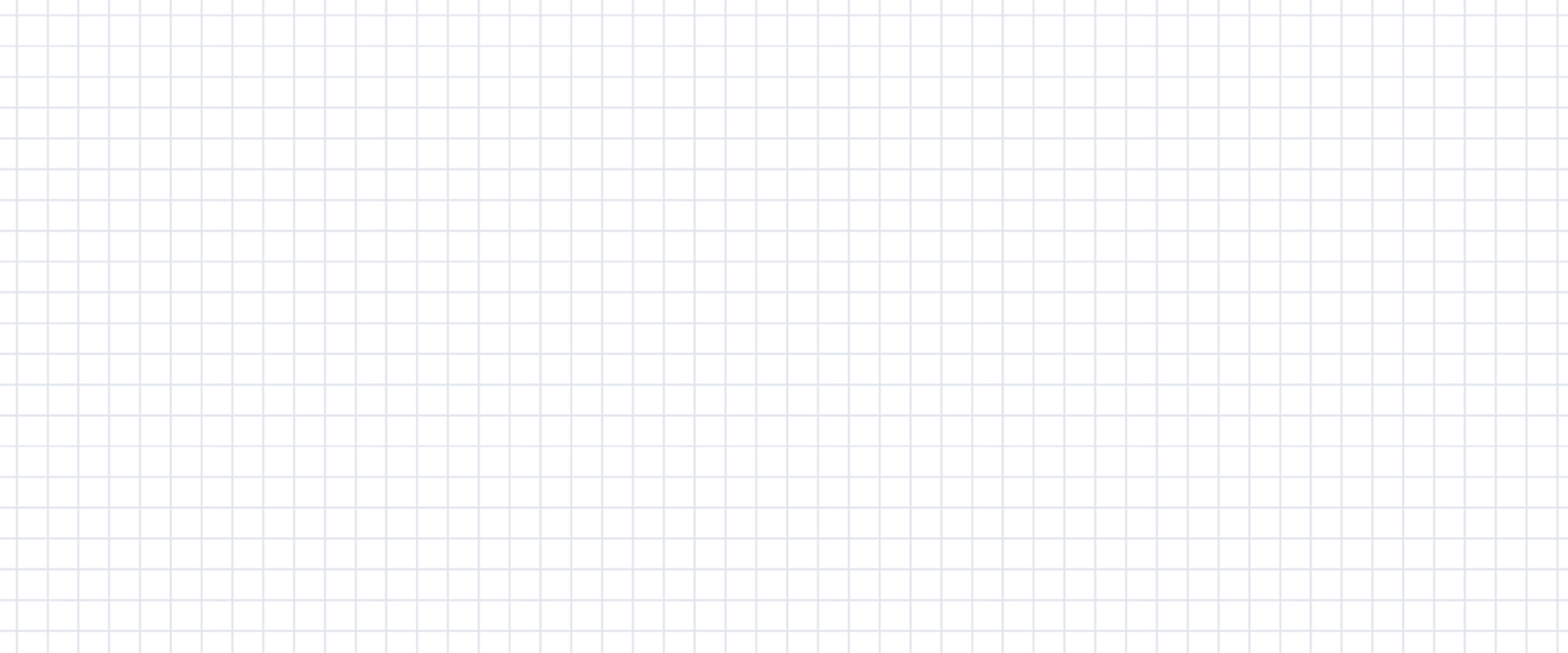 数学
职教高考新实践专题篇·
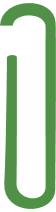 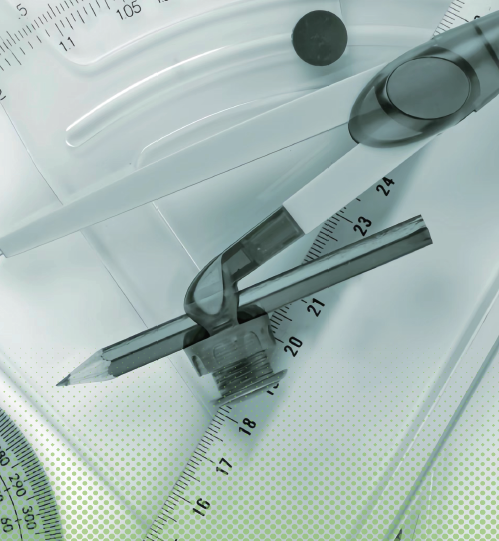 主　编　沈栩竹　祝有冰
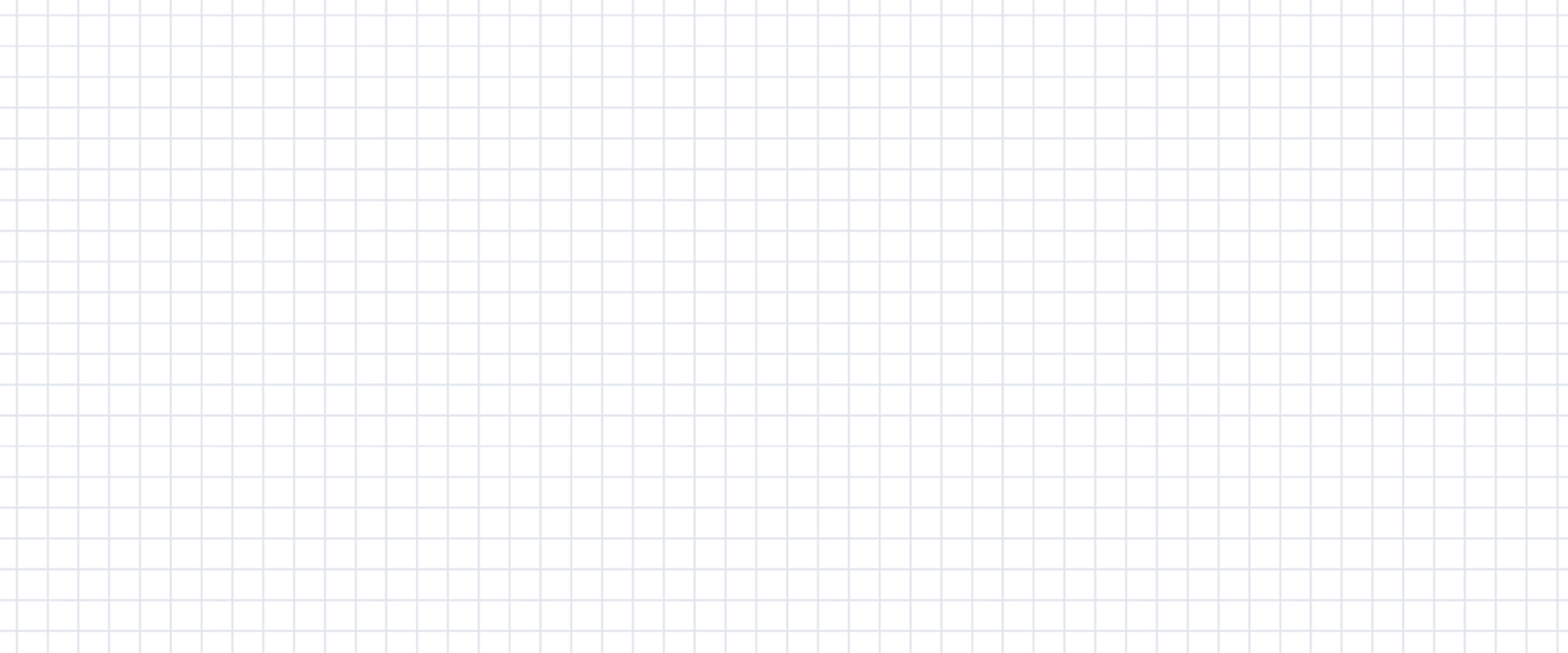 第 11 章
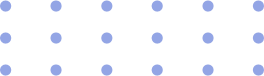 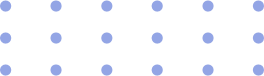 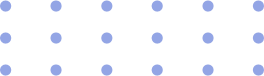 概率与统计初步
11.1  概率初步
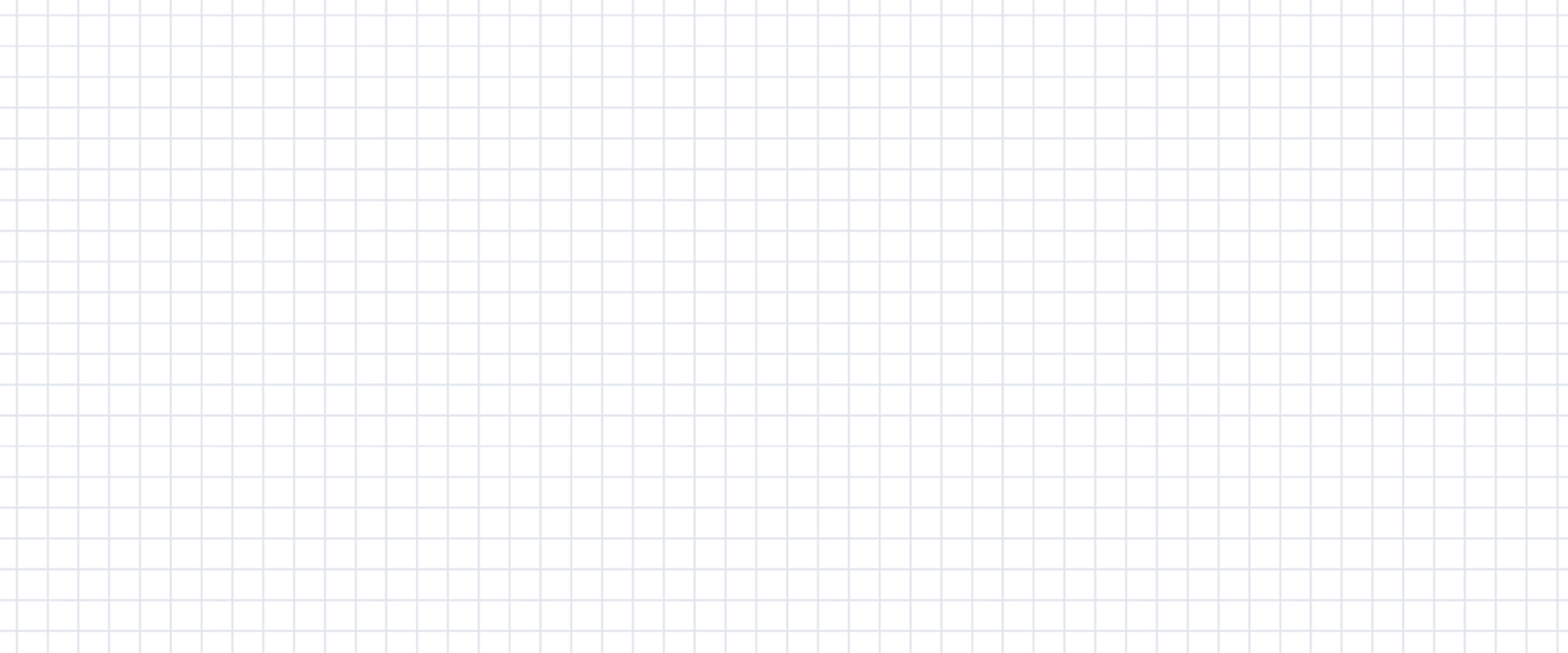 目录
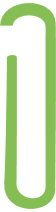 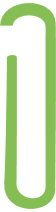 巩固与积累
能力与提升
一、选择题
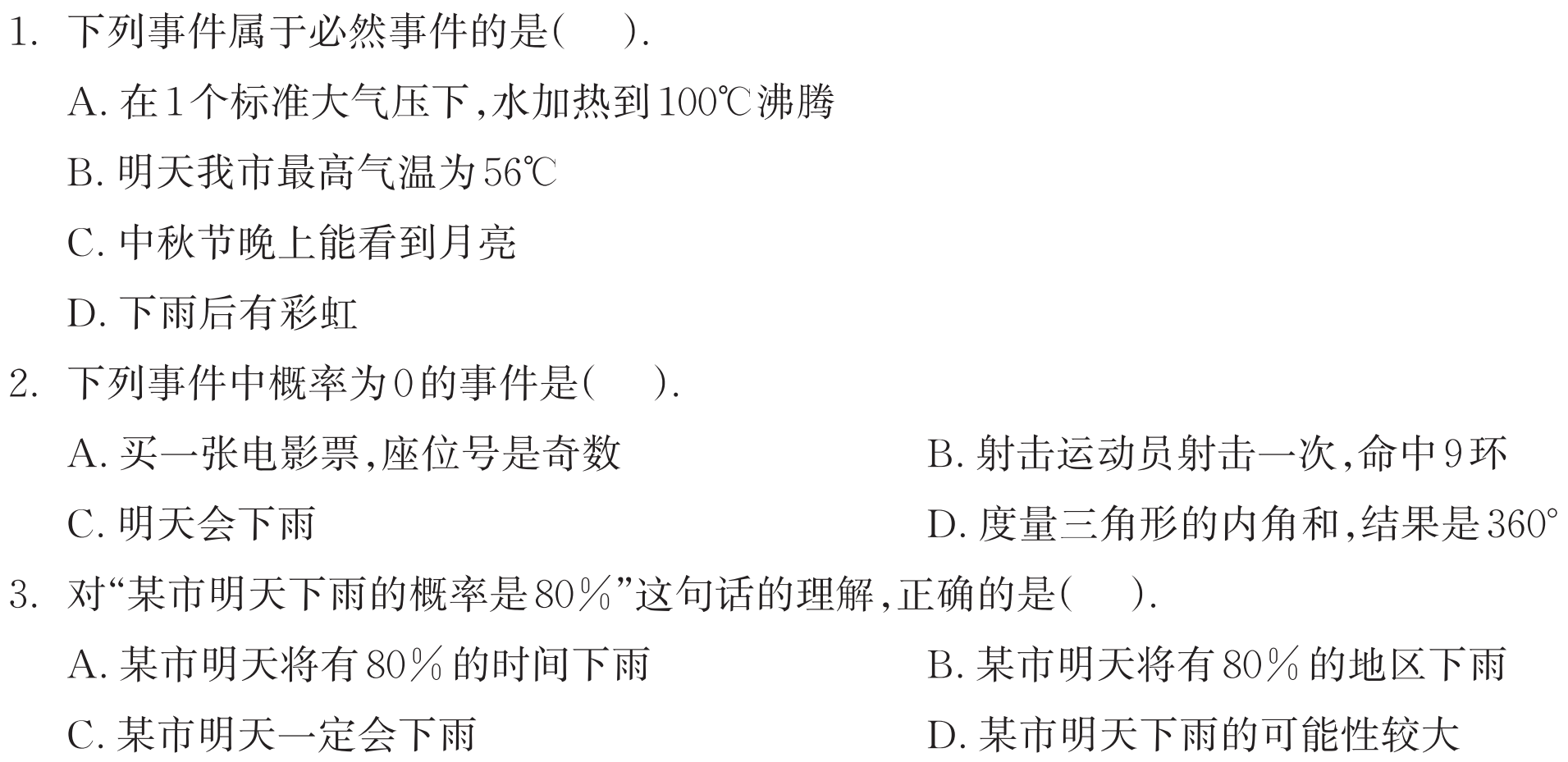 A
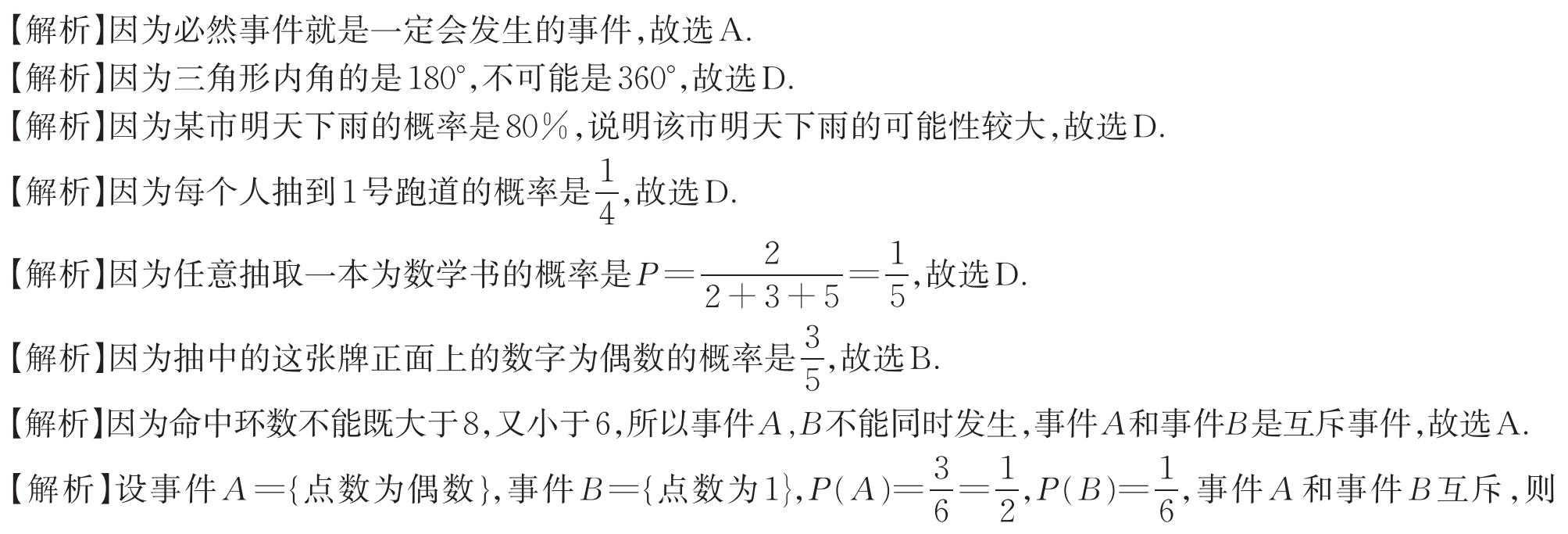 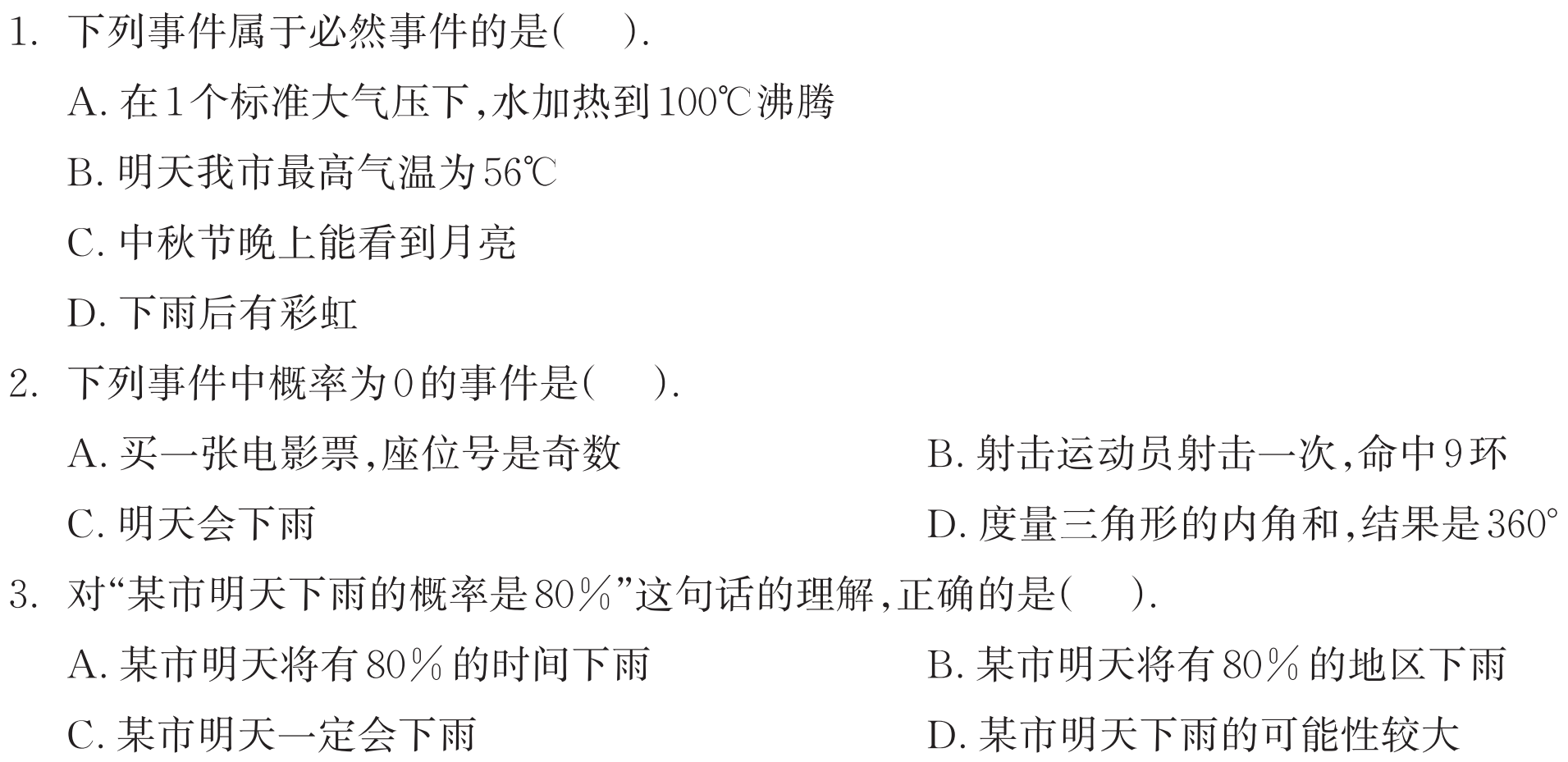 D
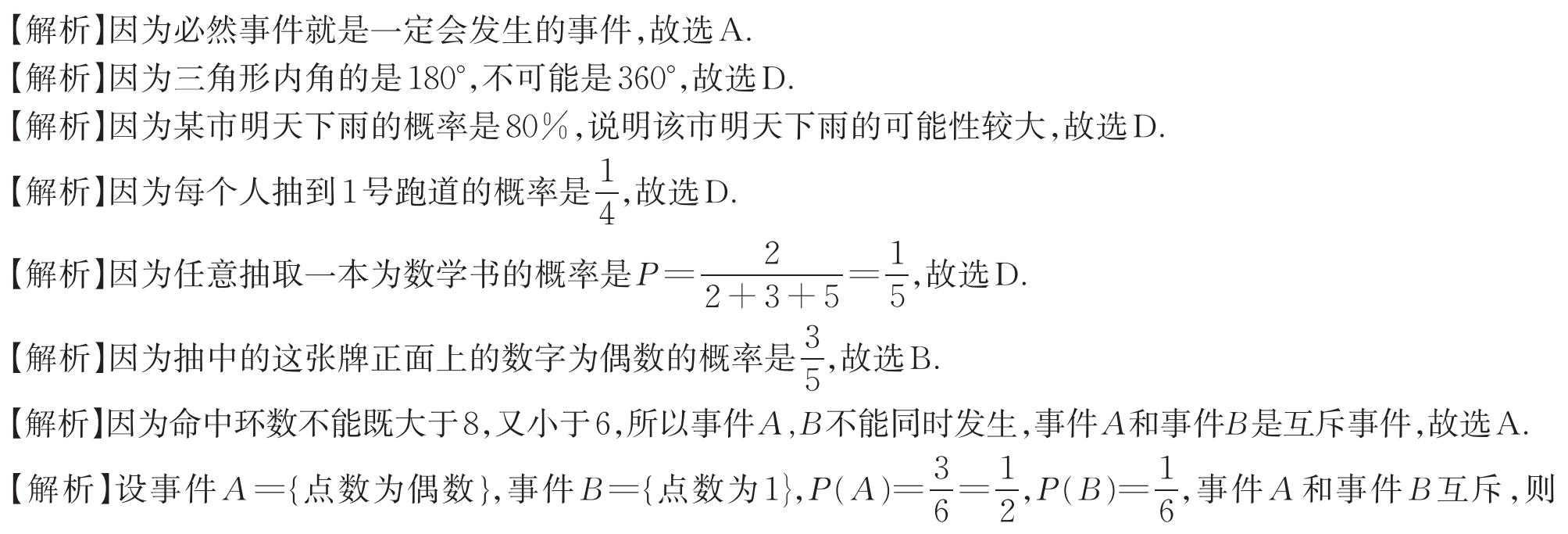 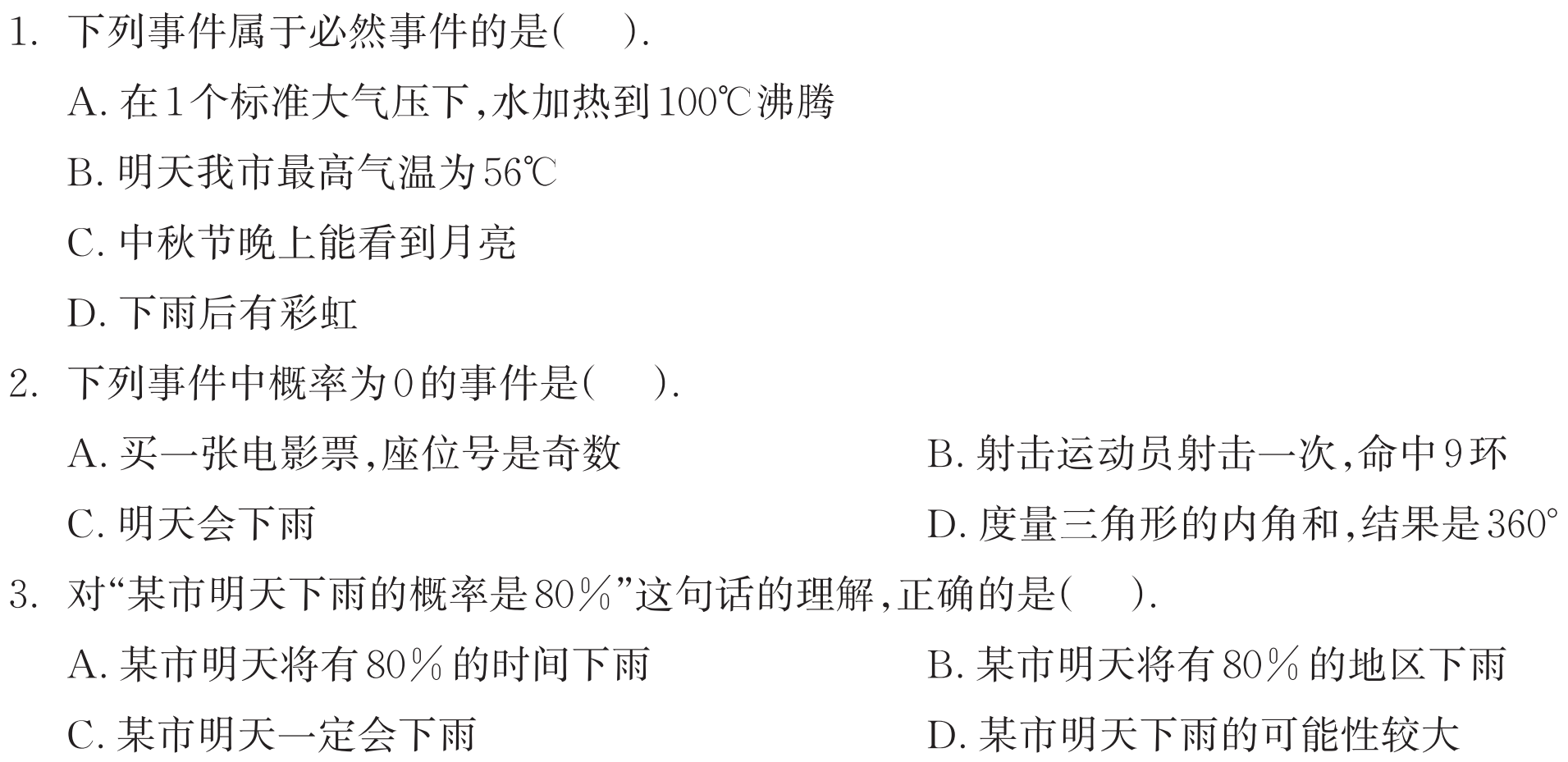 D
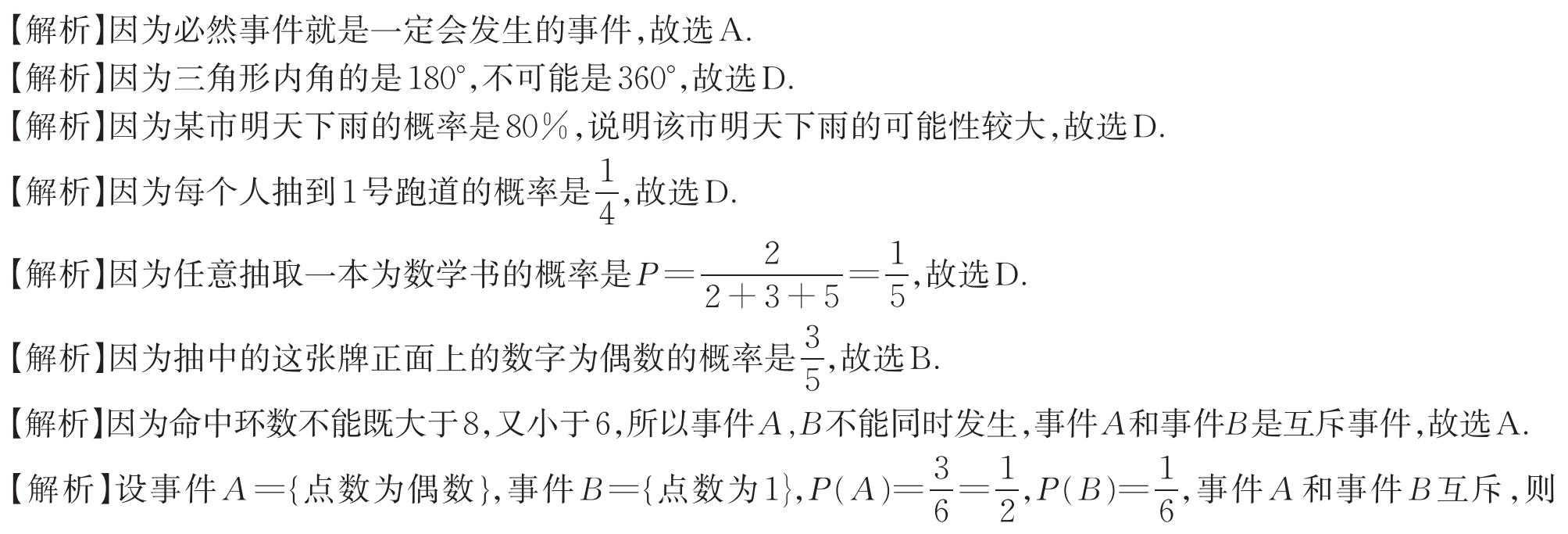 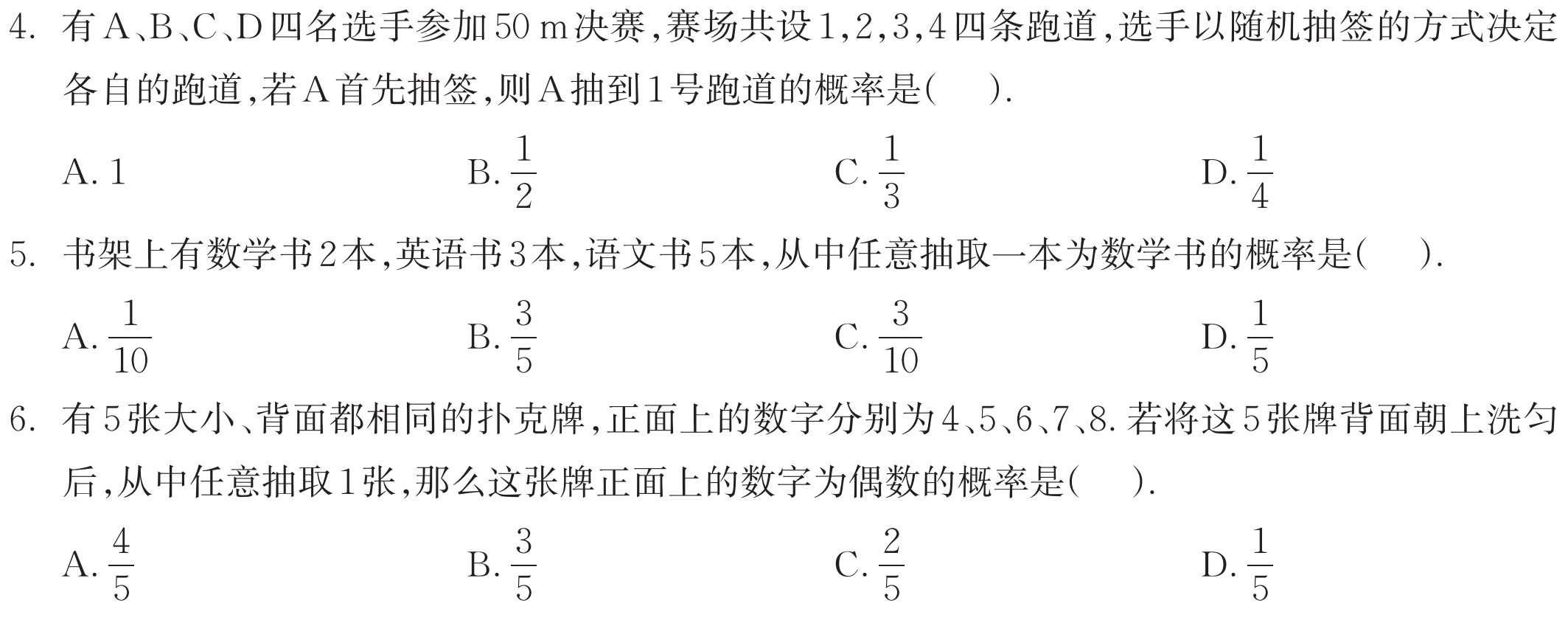 D
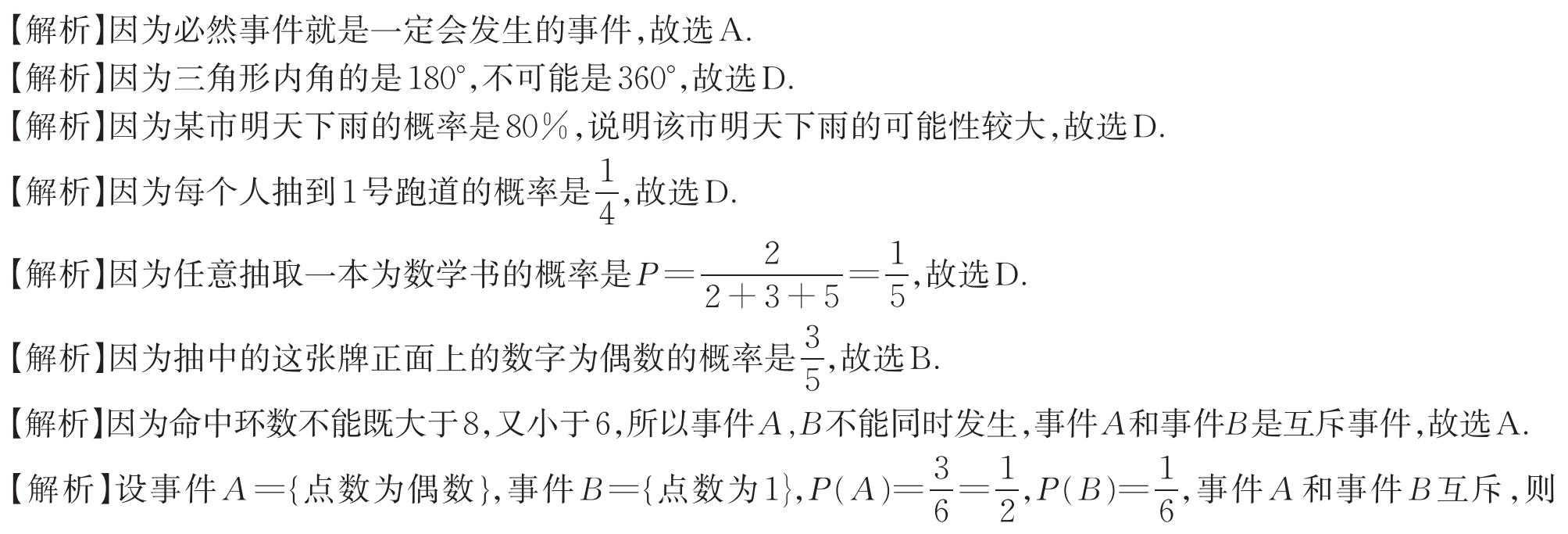 D
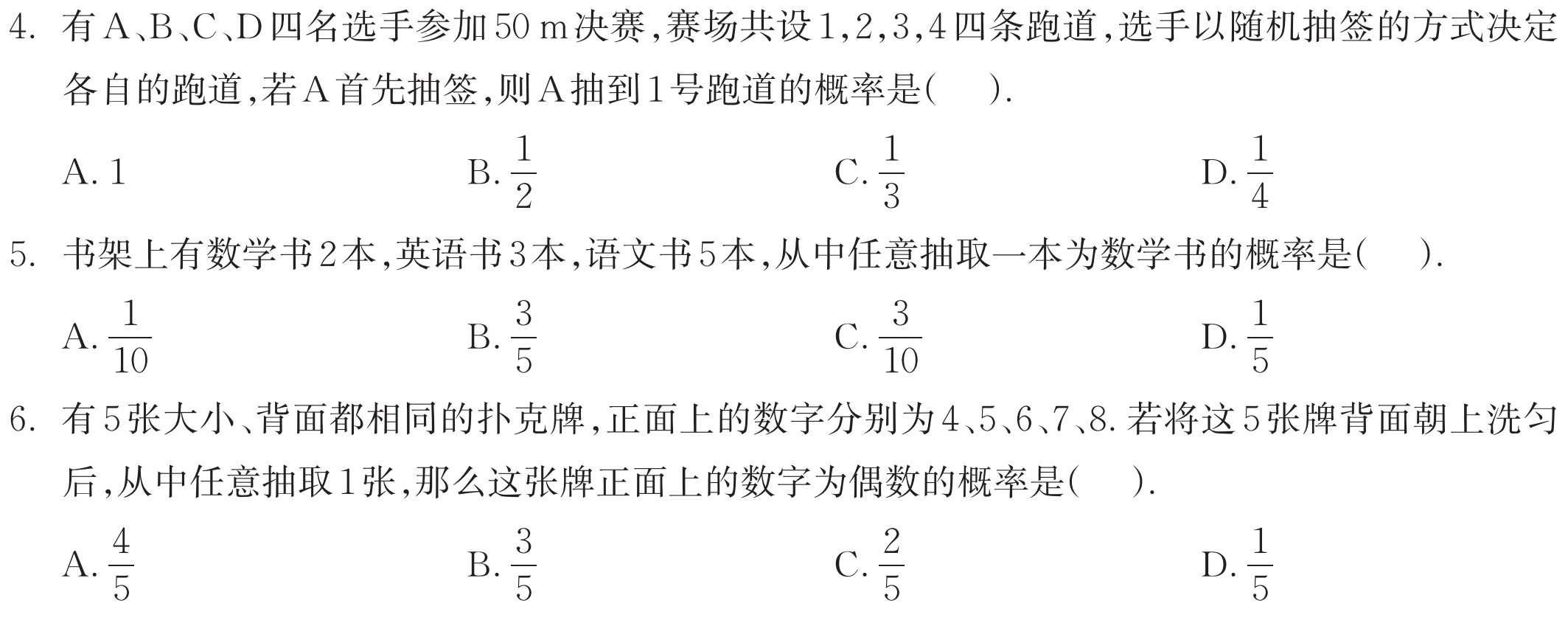 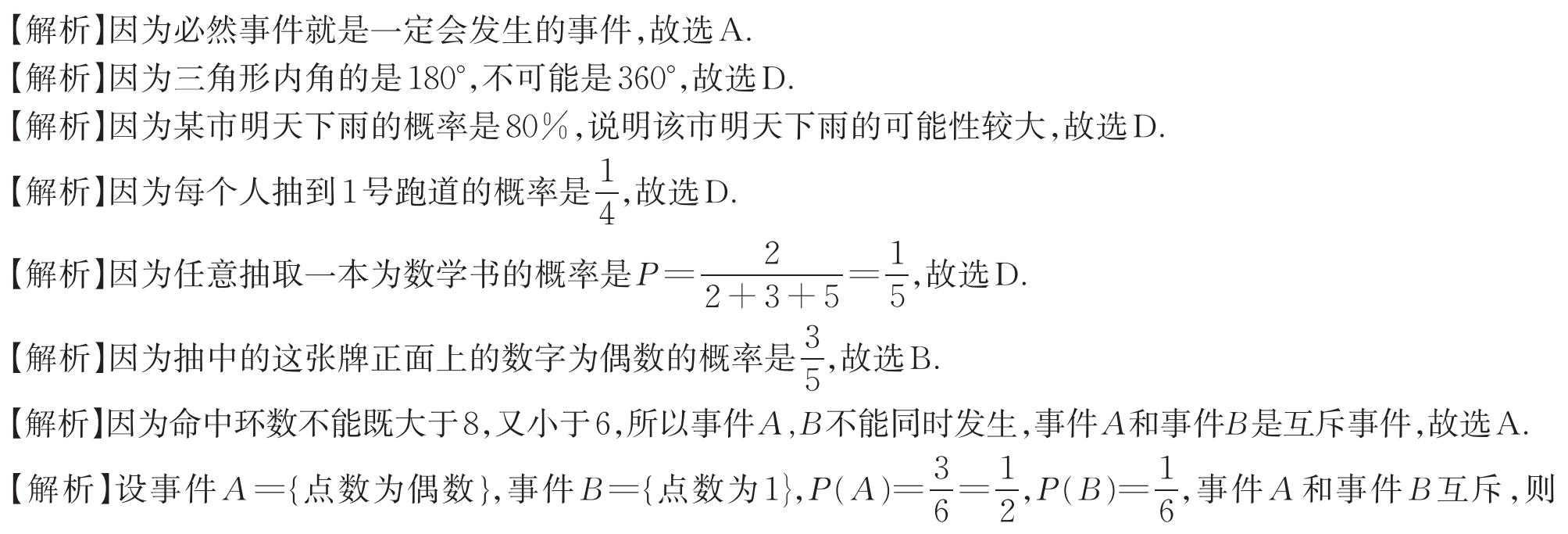 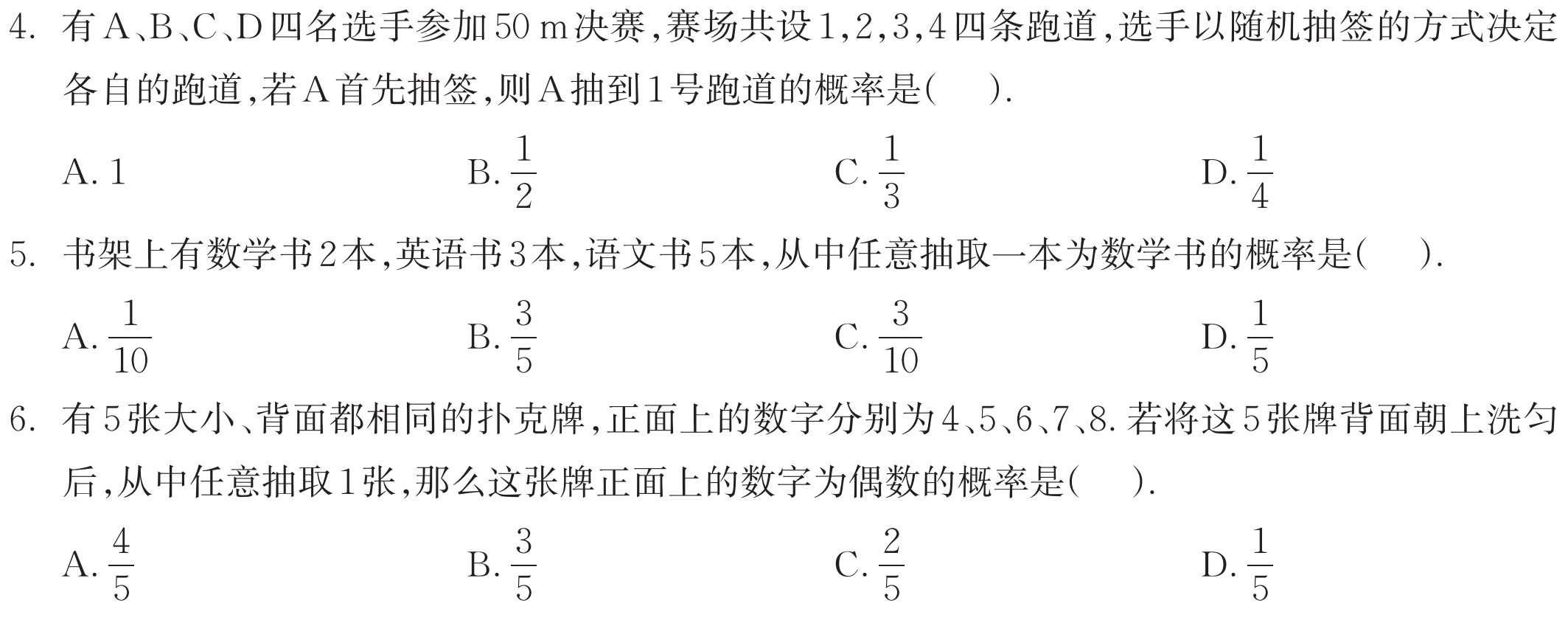 B
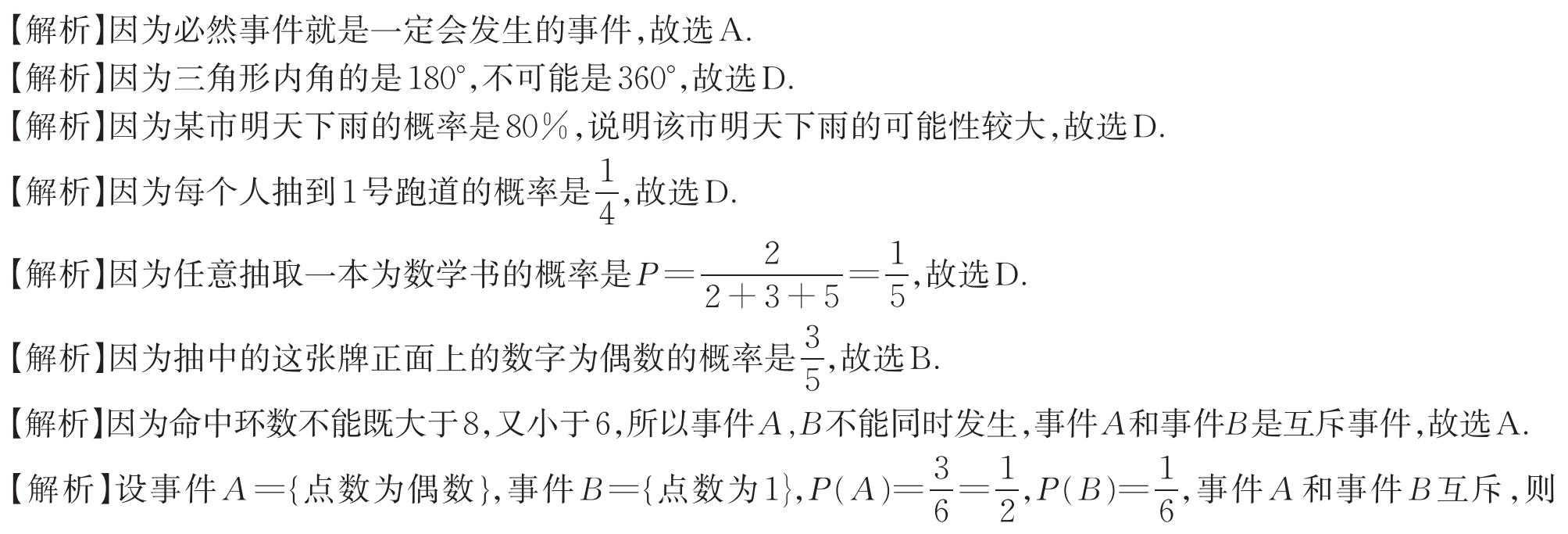 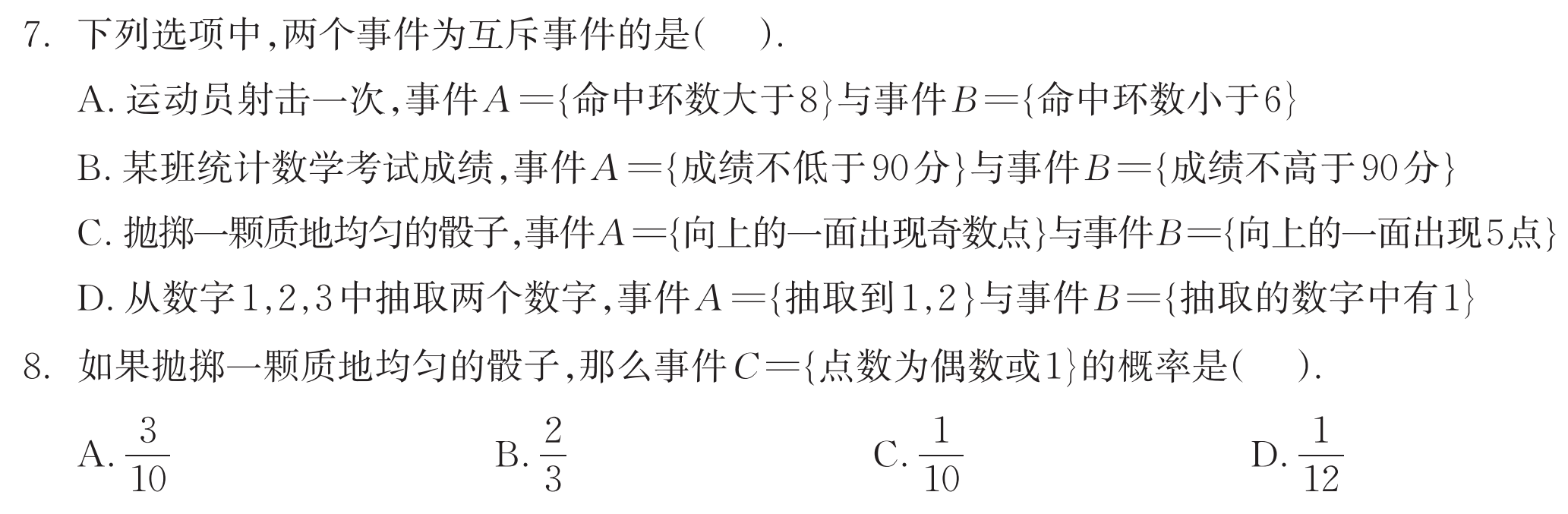 A
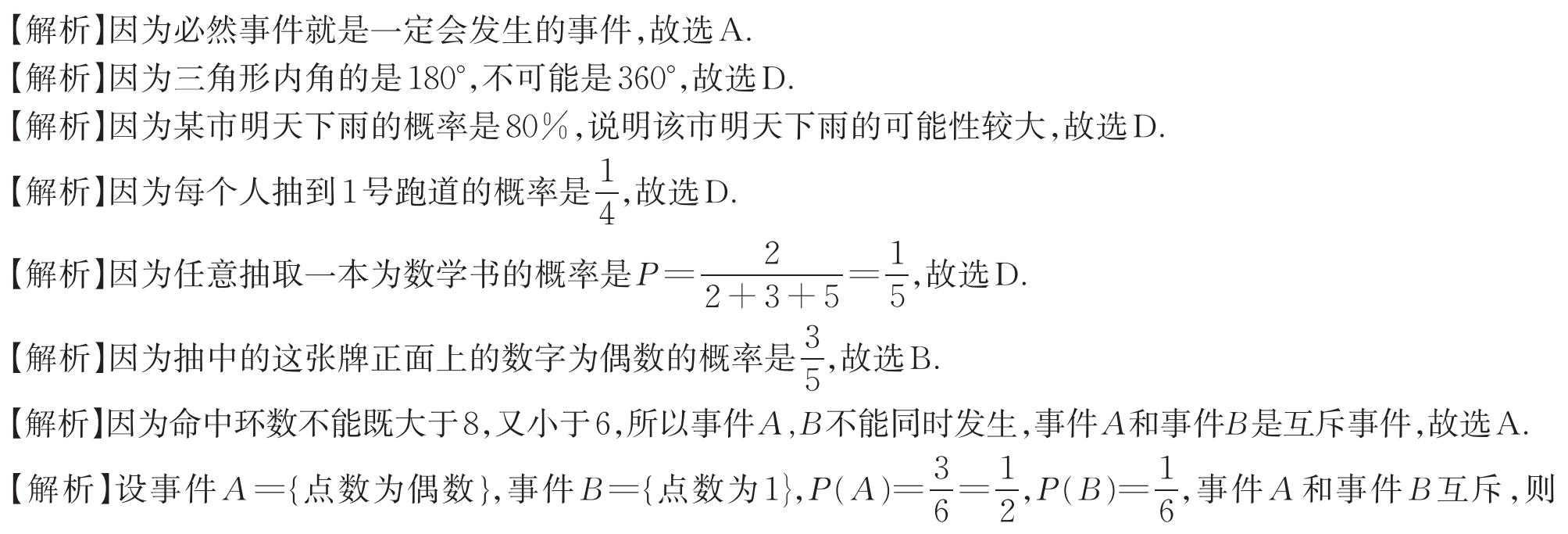 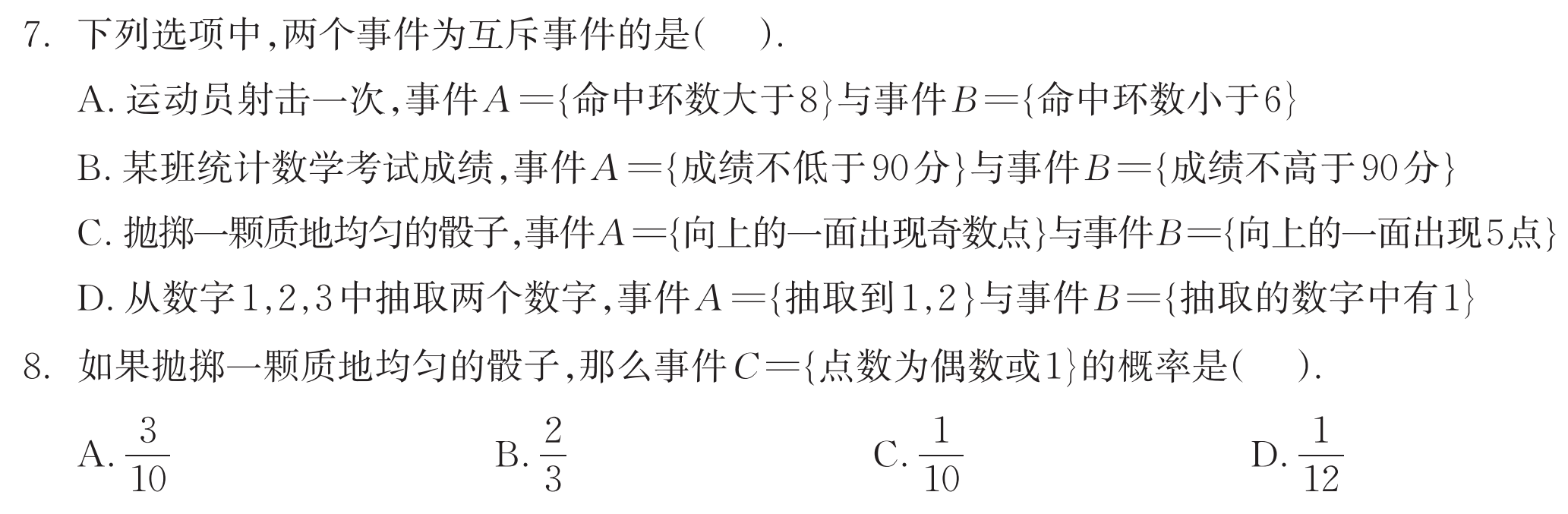 B
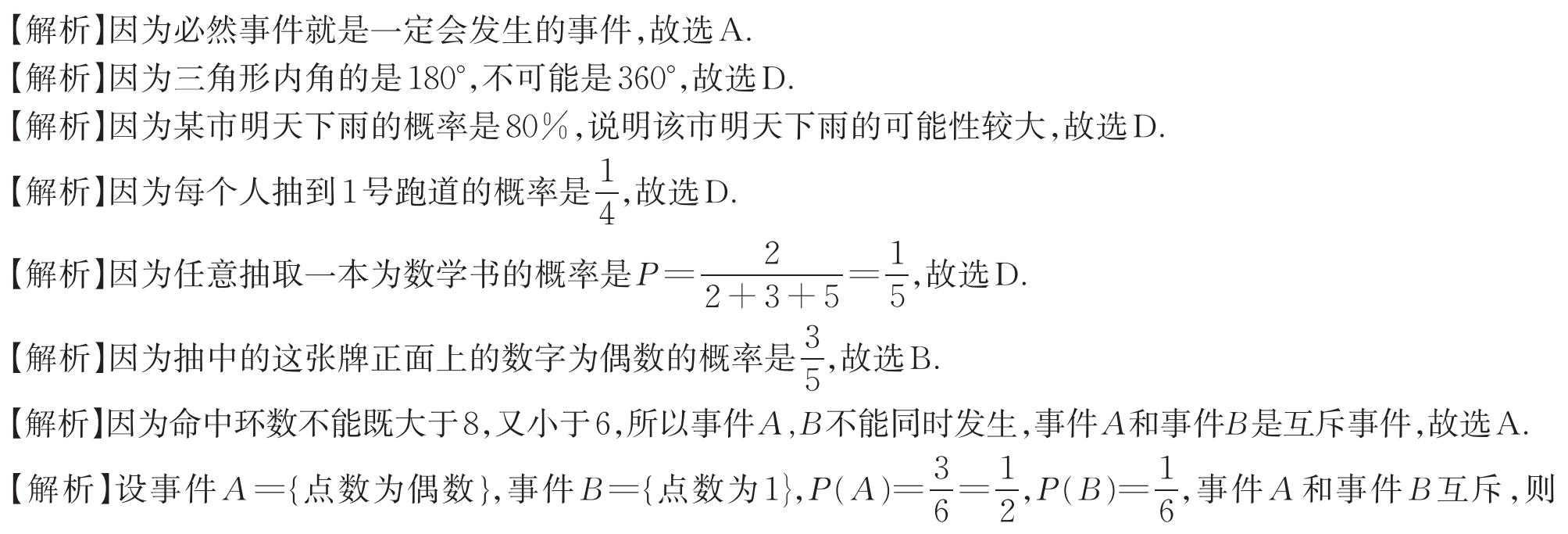 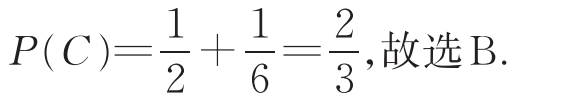 二、填空题
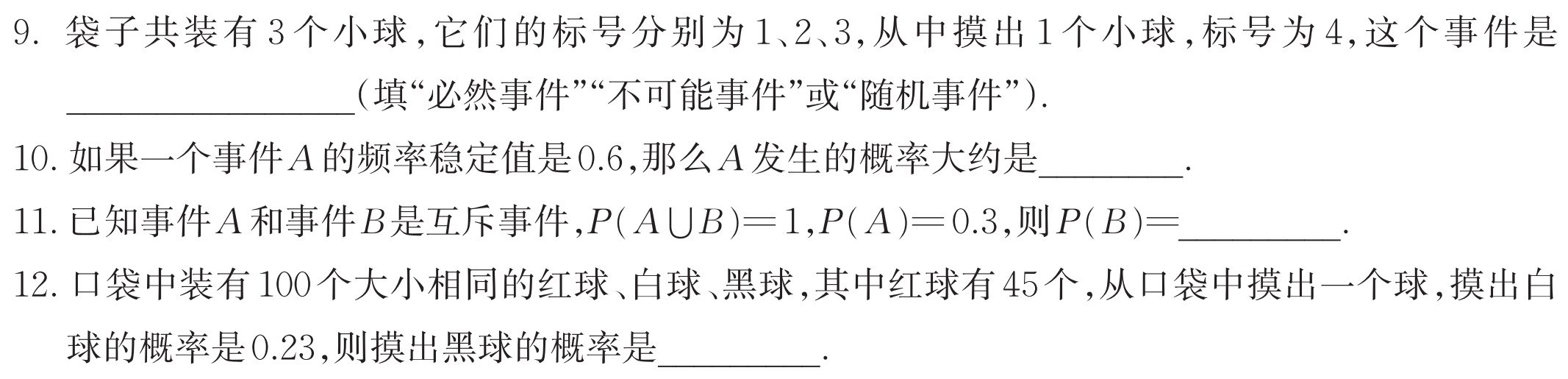 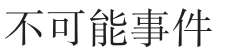 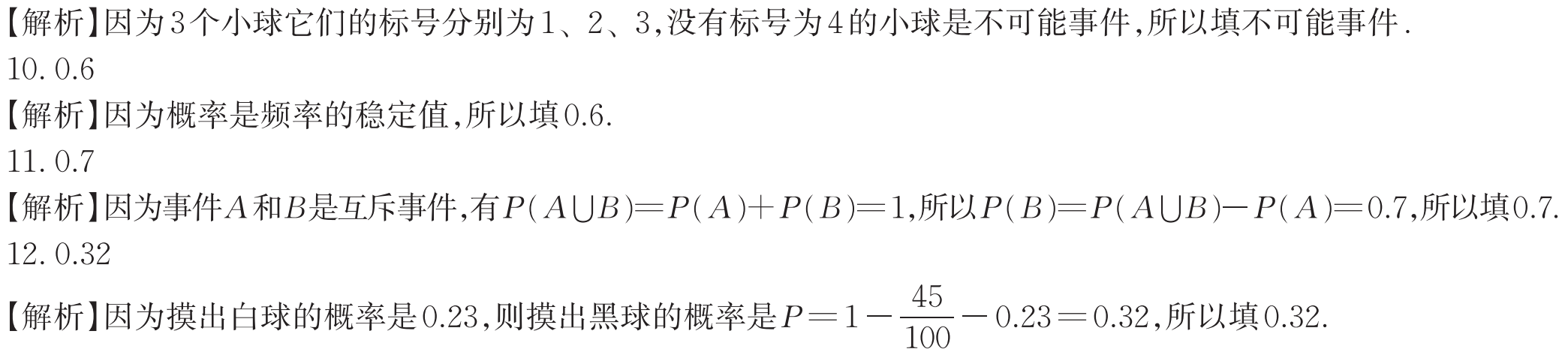 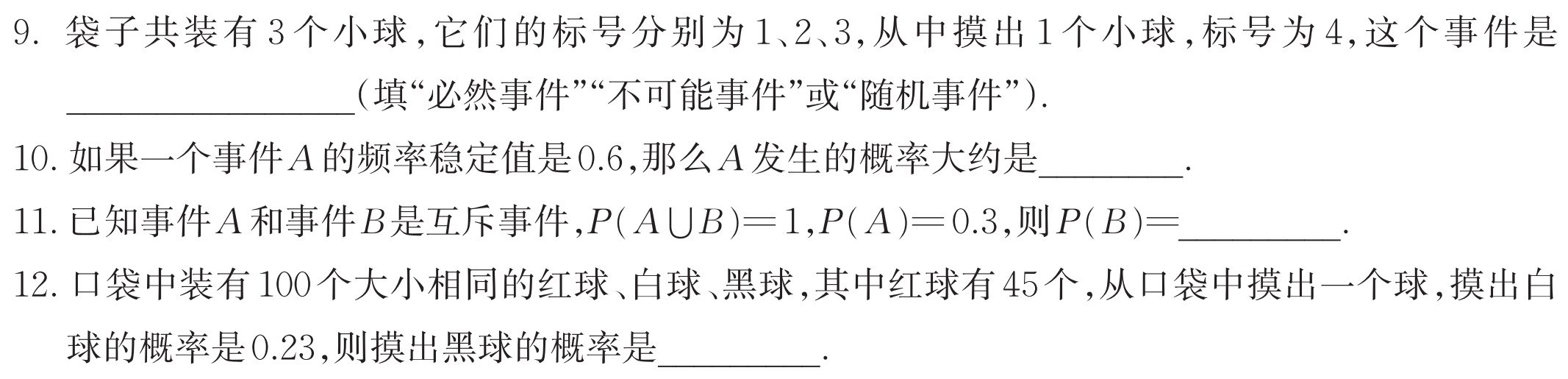 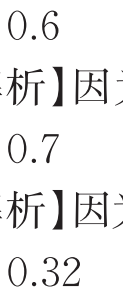 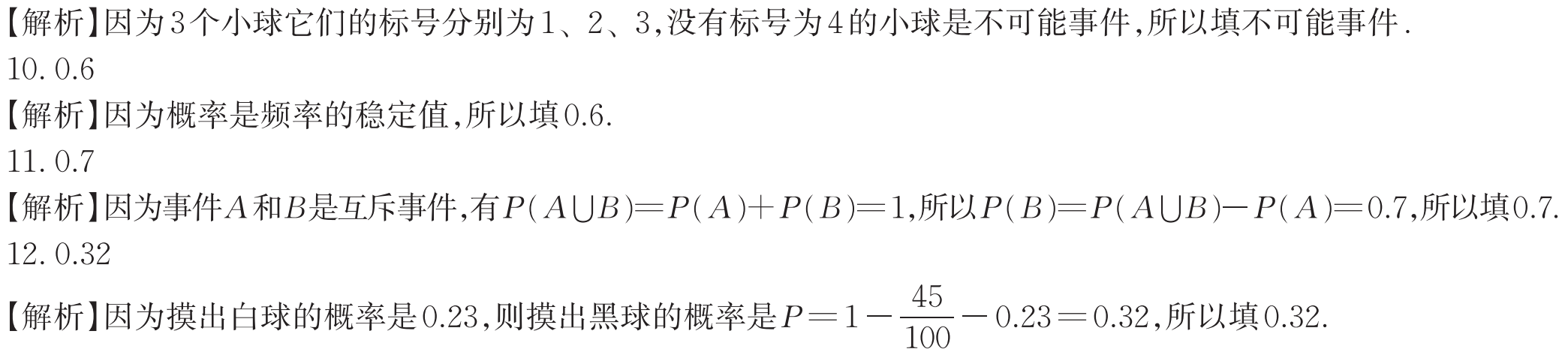 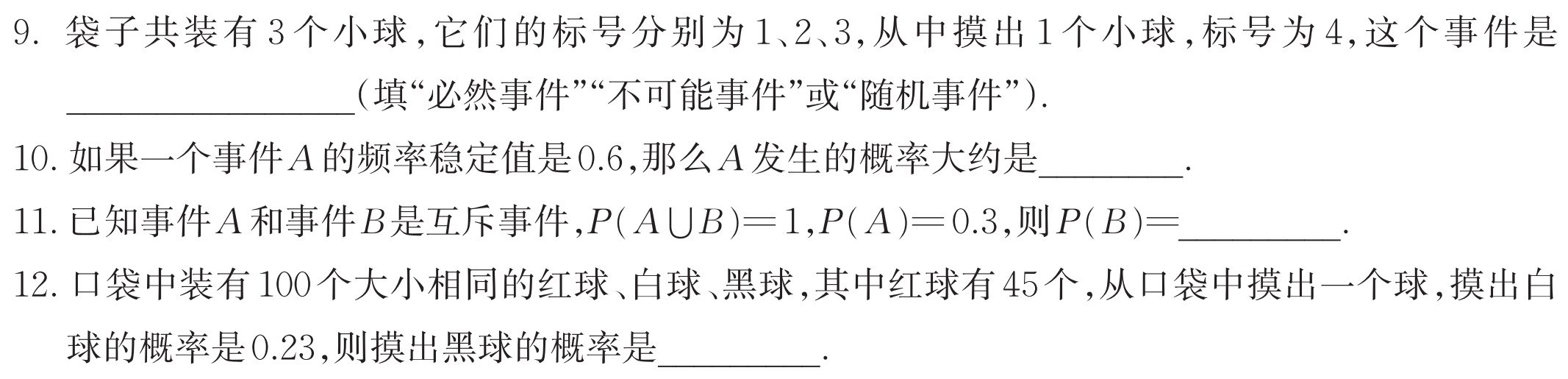 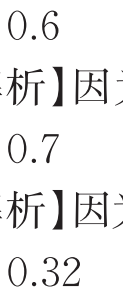 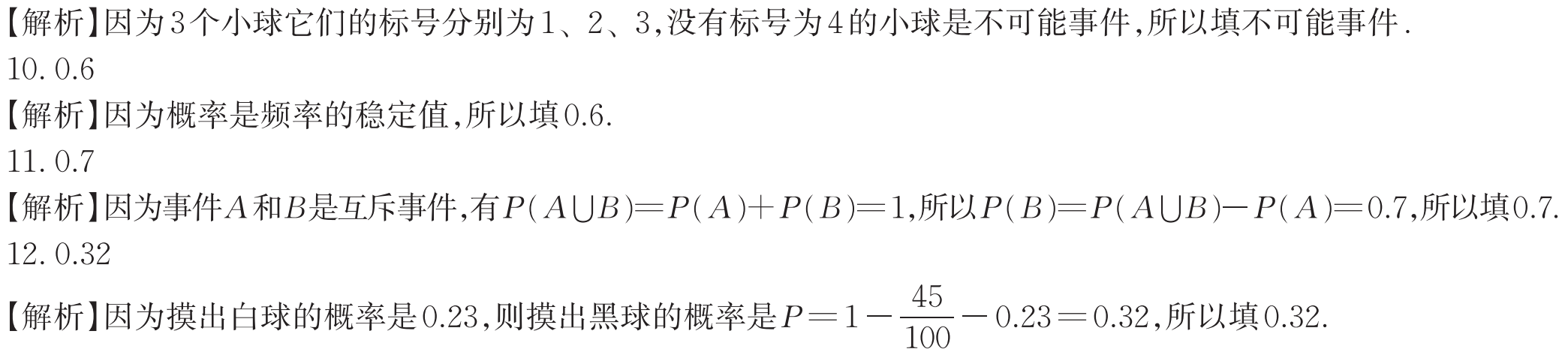 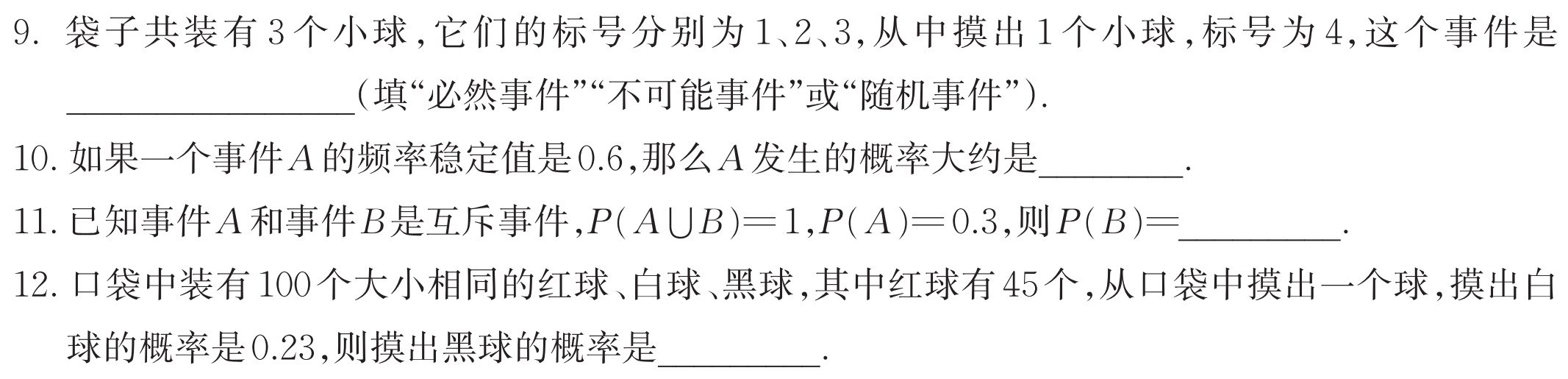 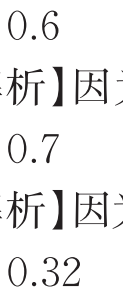 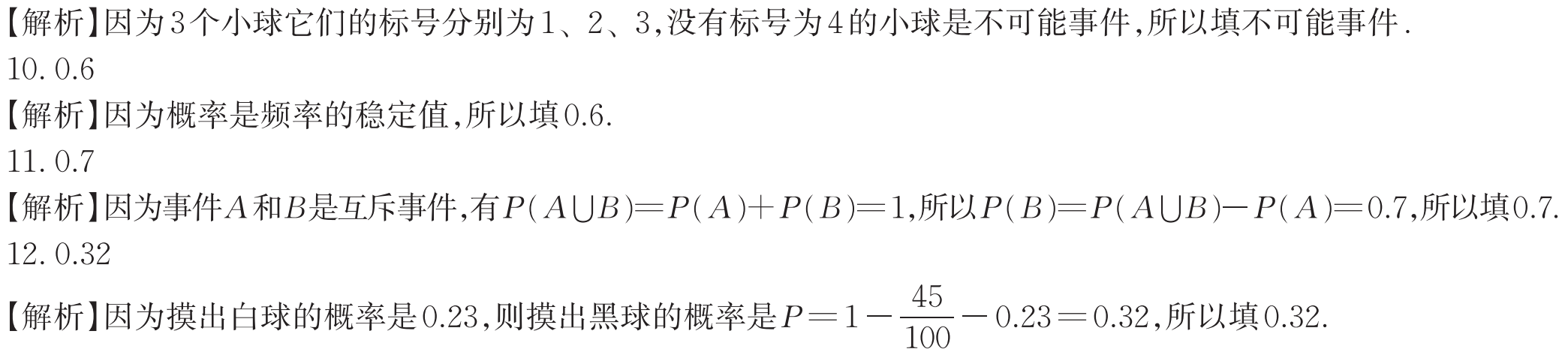 一、选择题
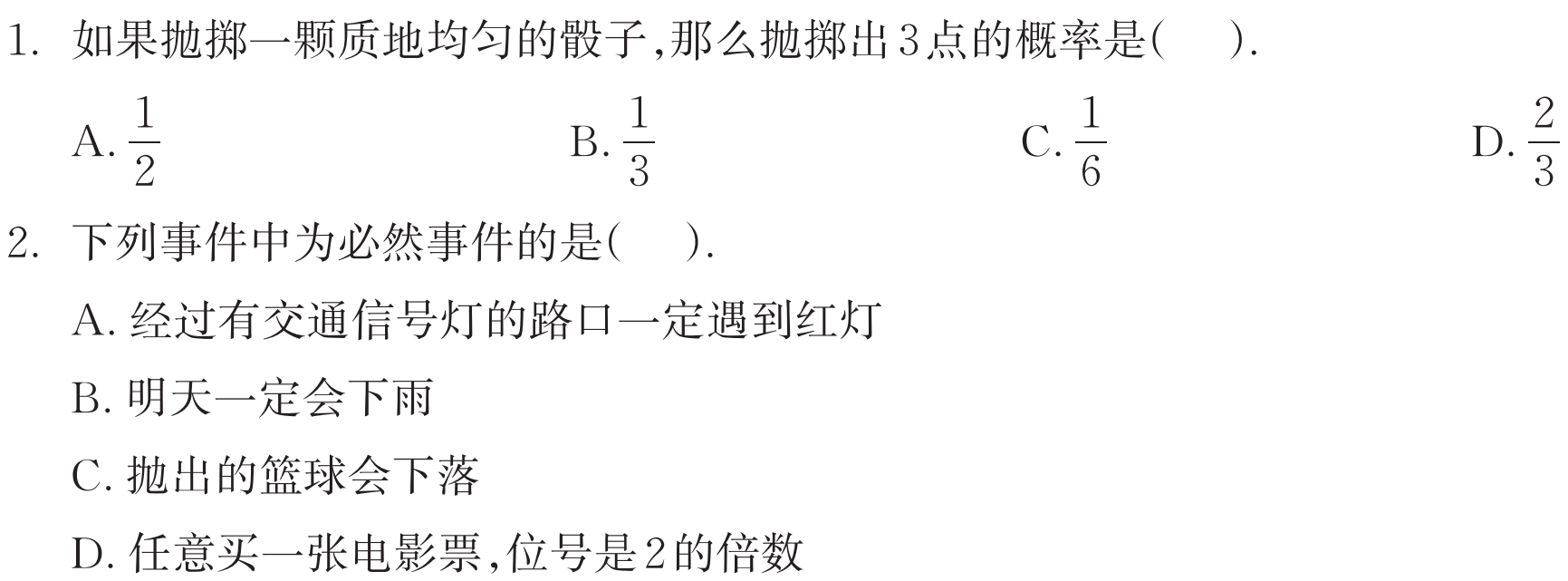 C
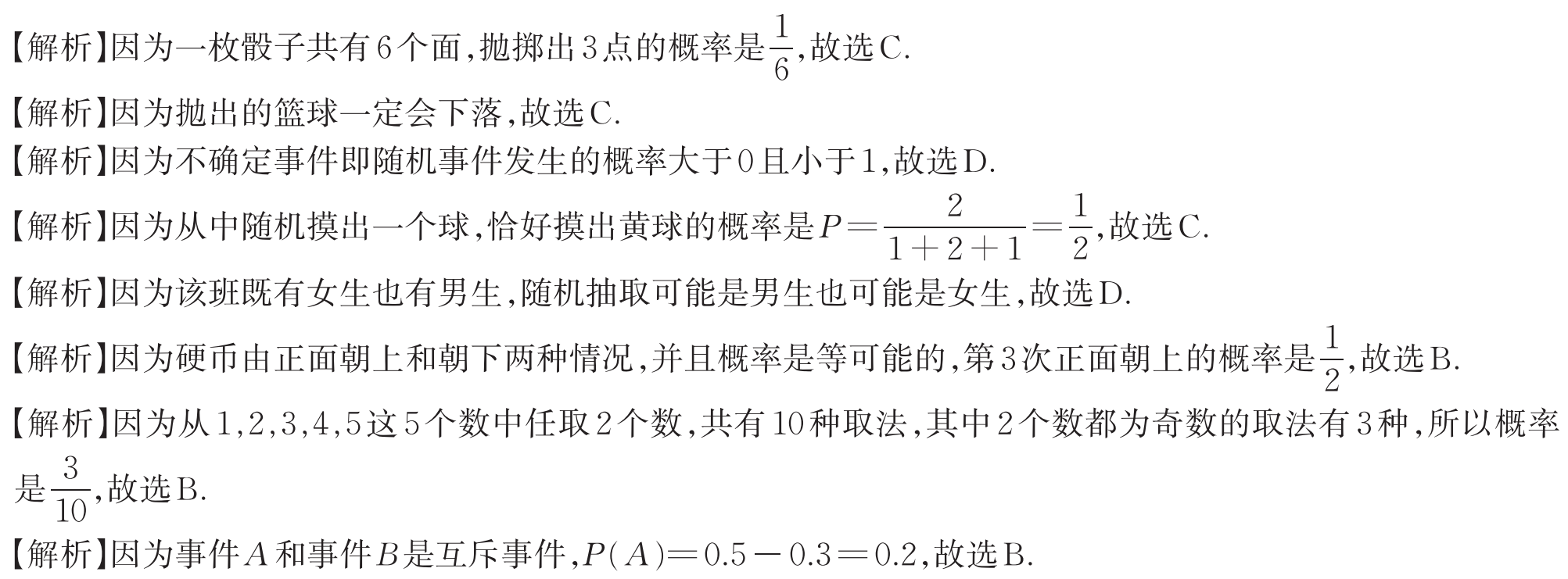 C
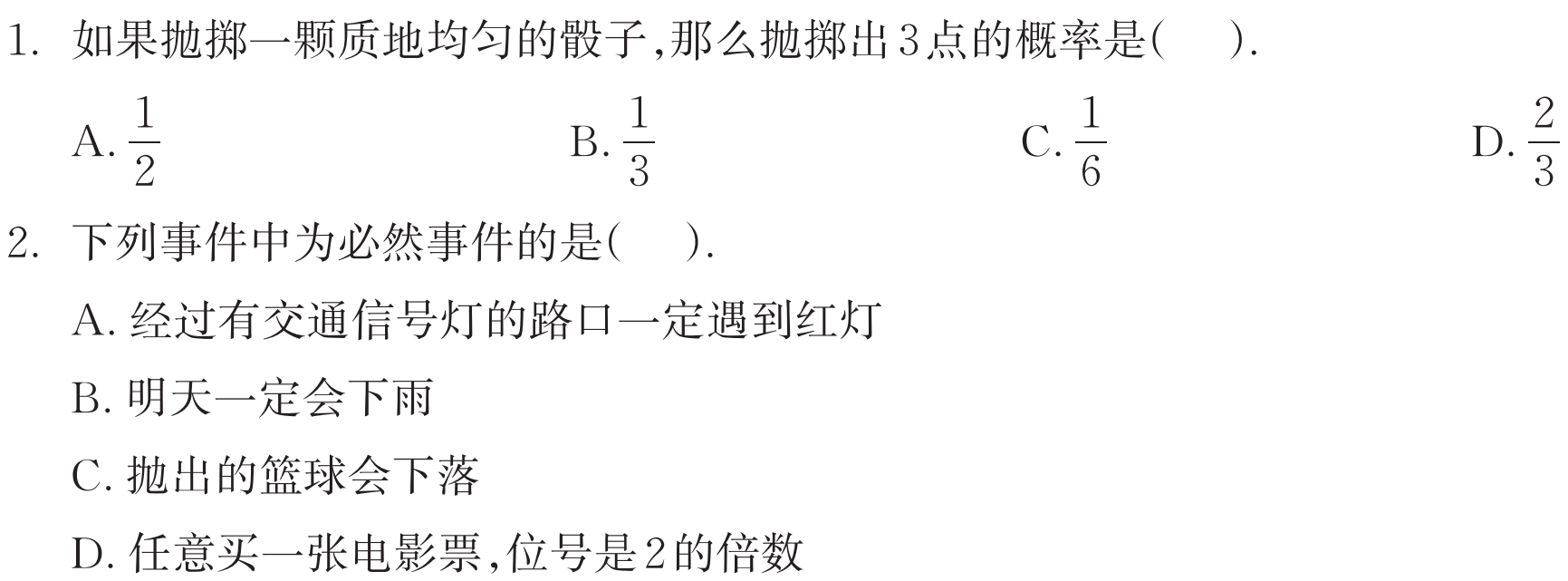 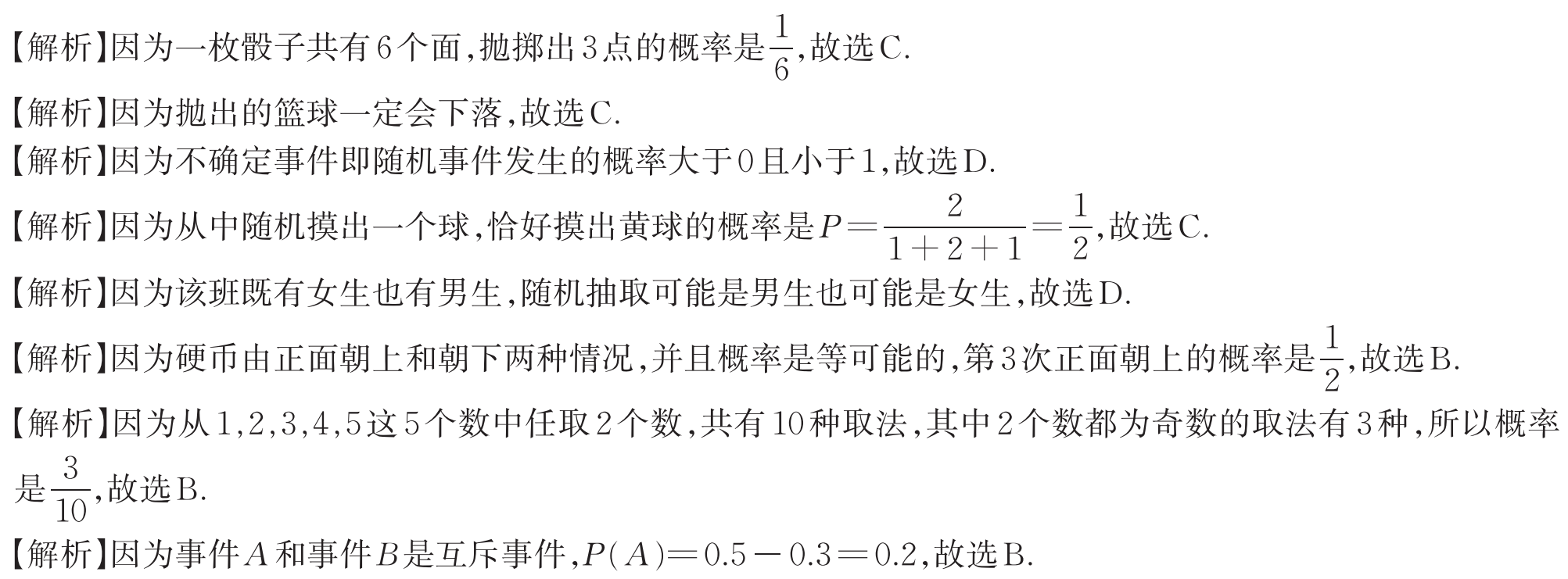 D
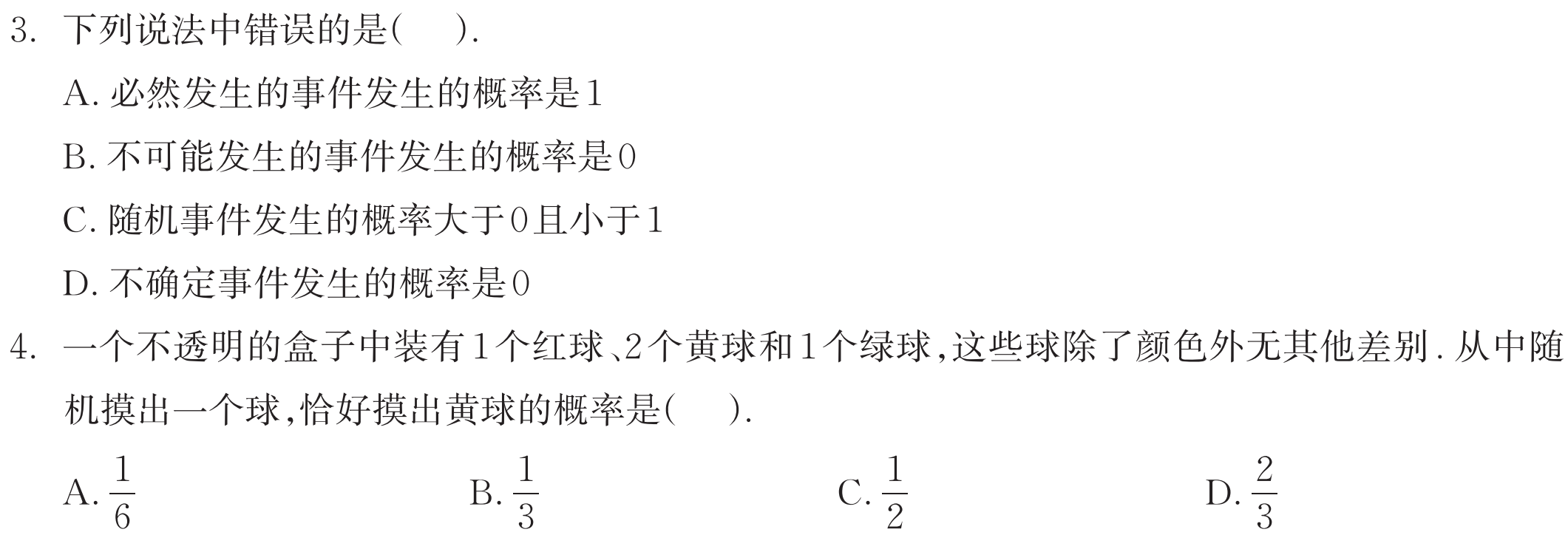 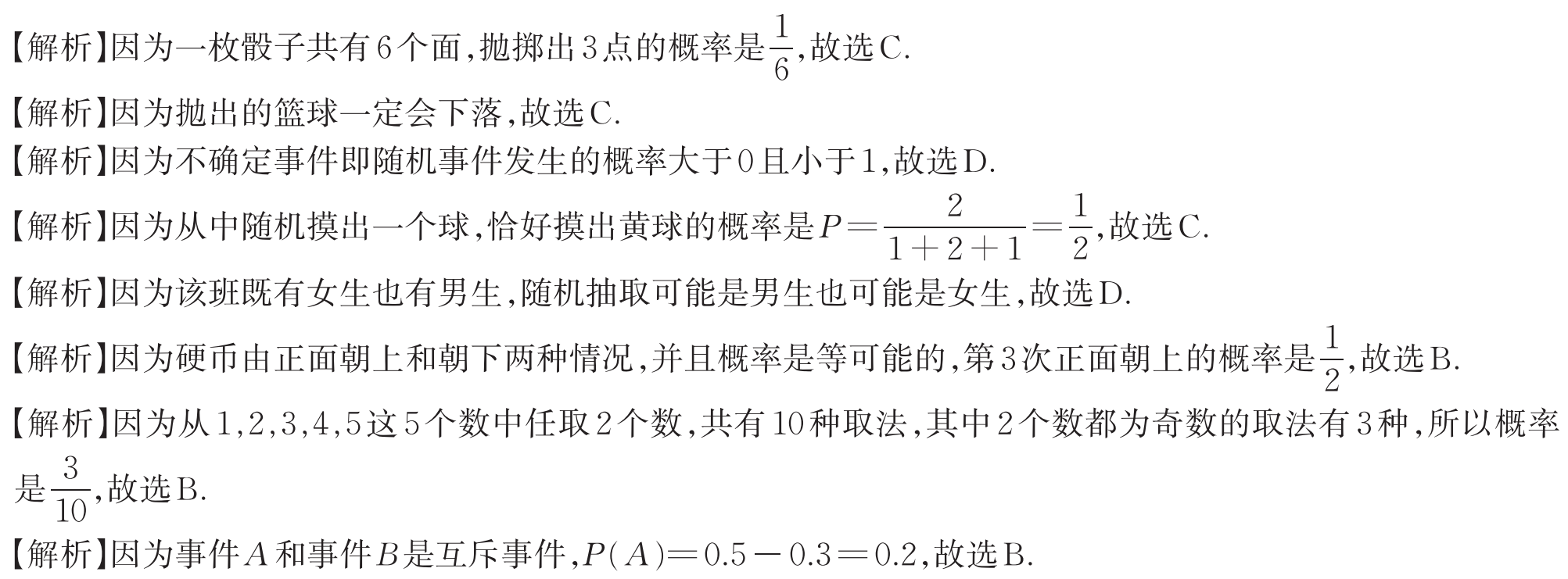 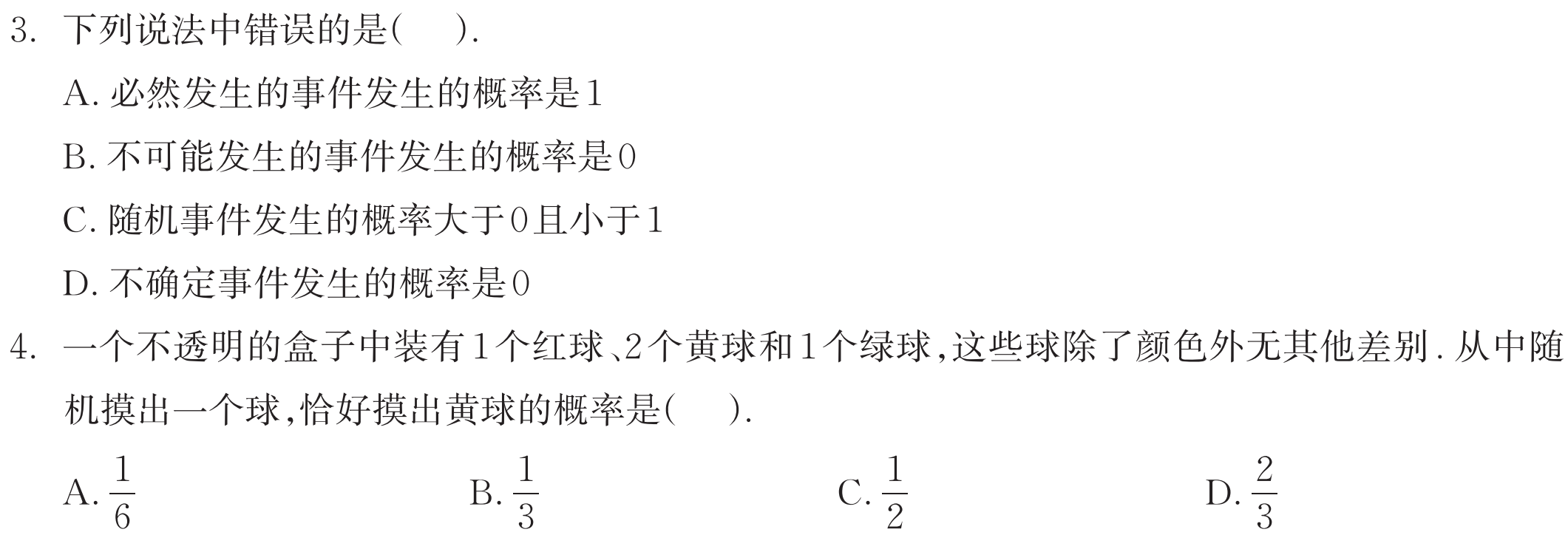 C
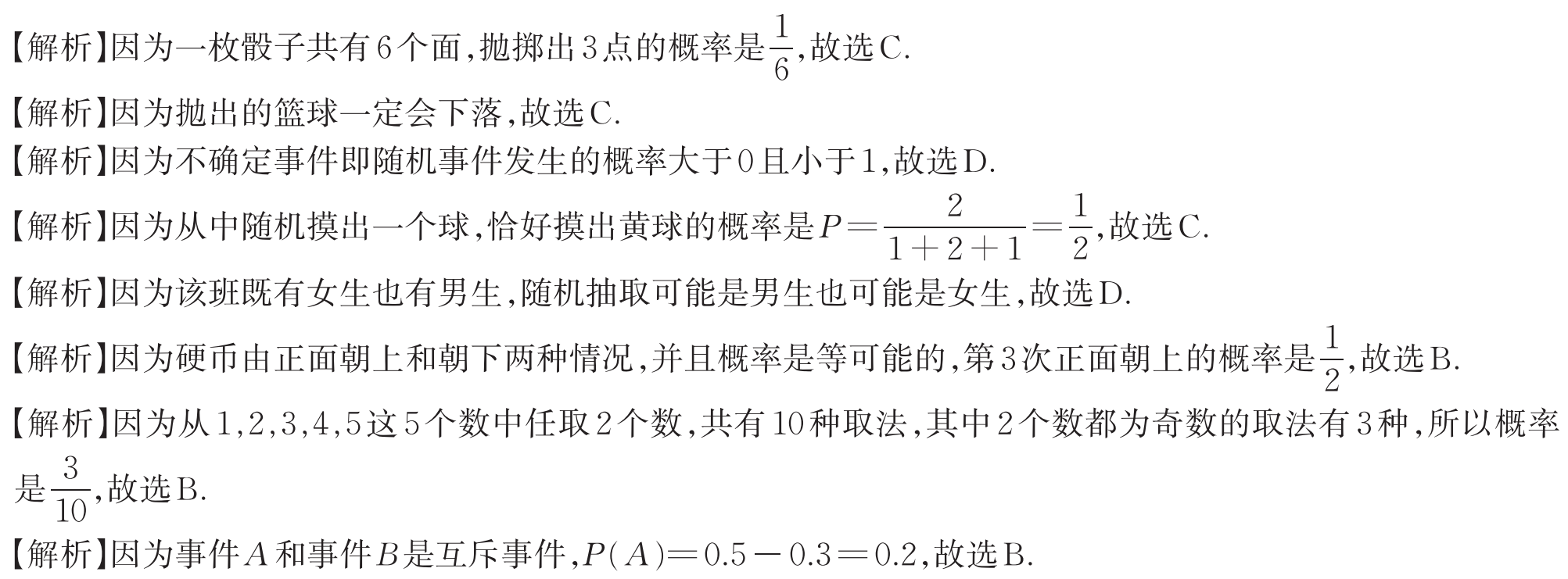 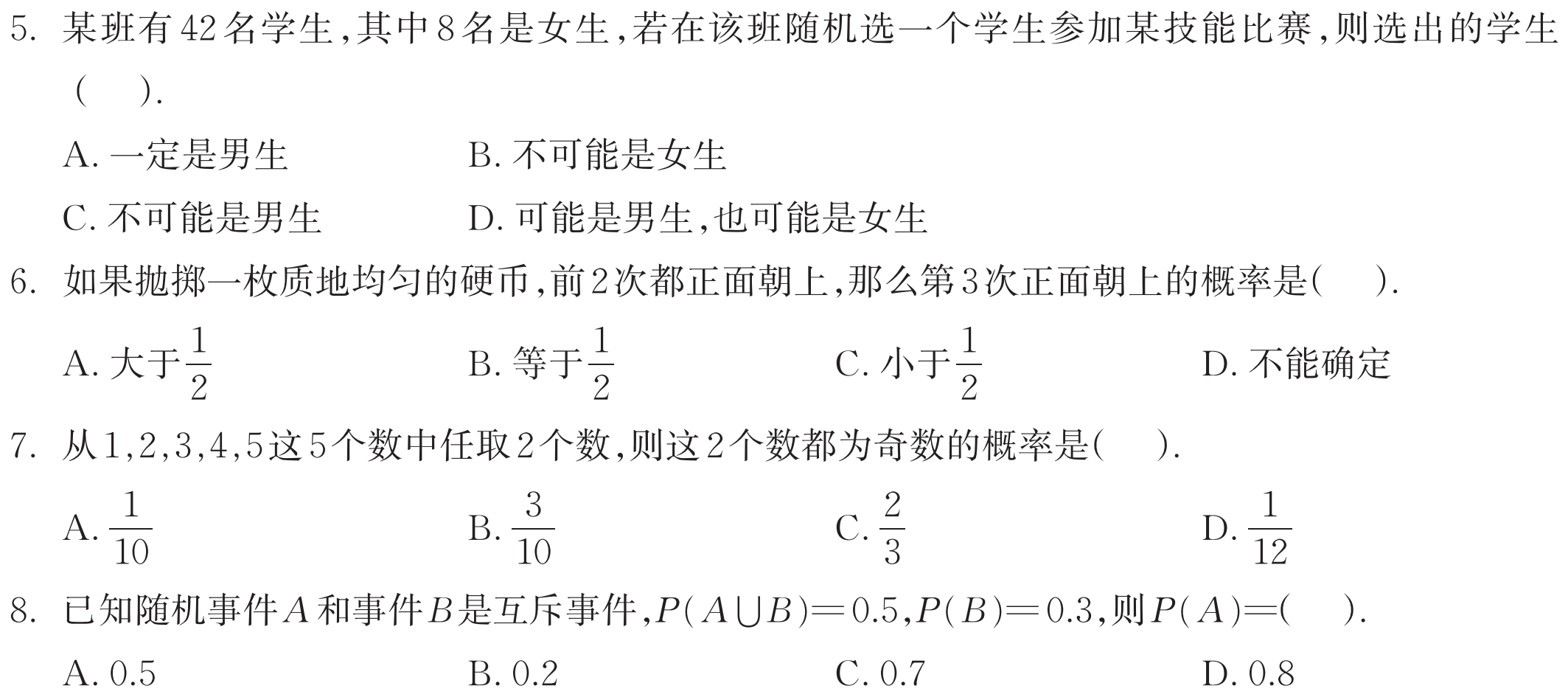 D
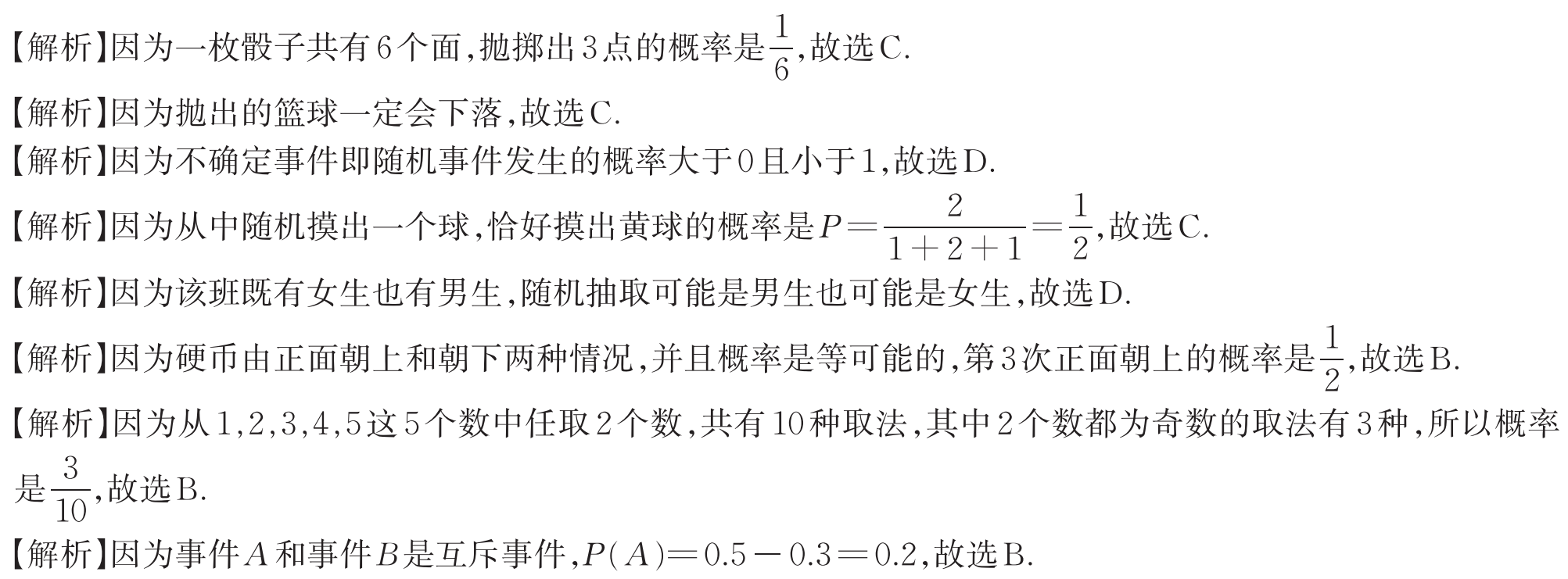 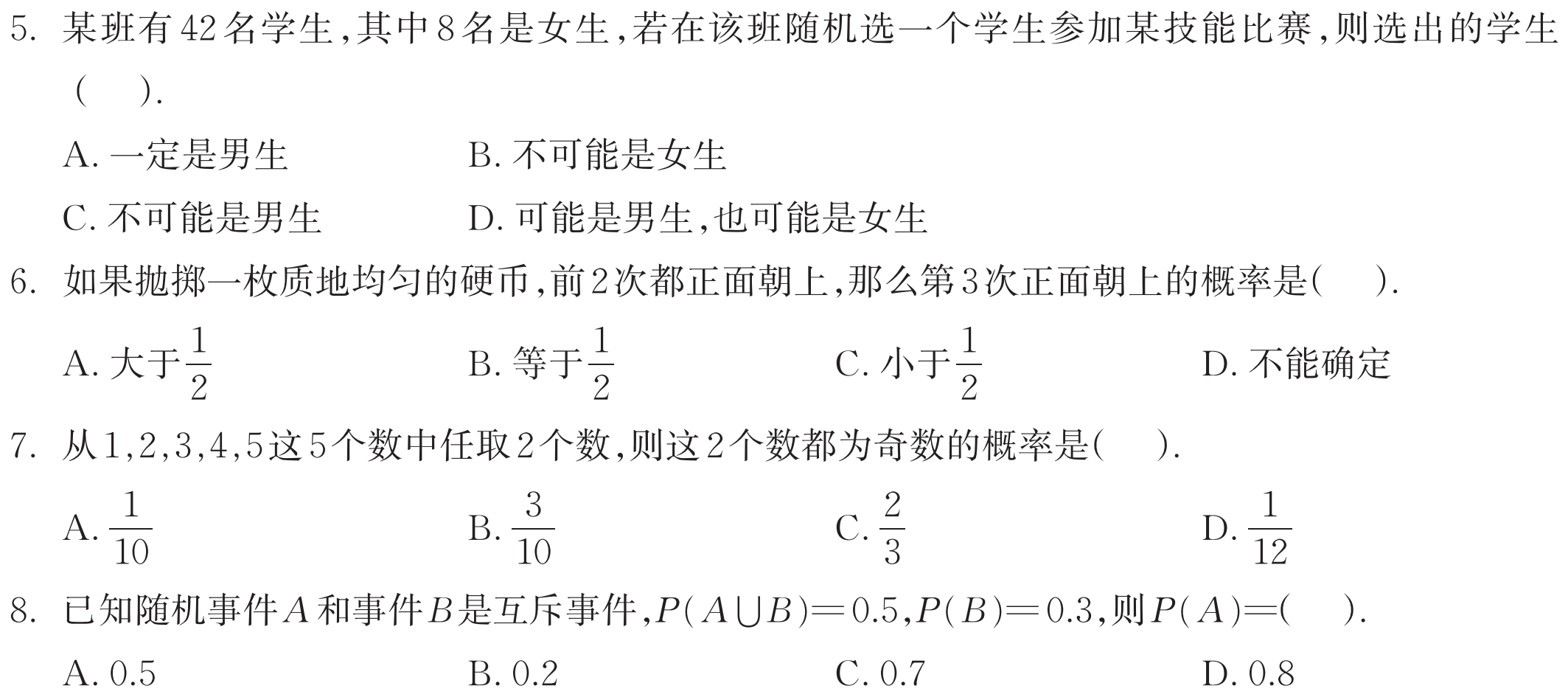 B
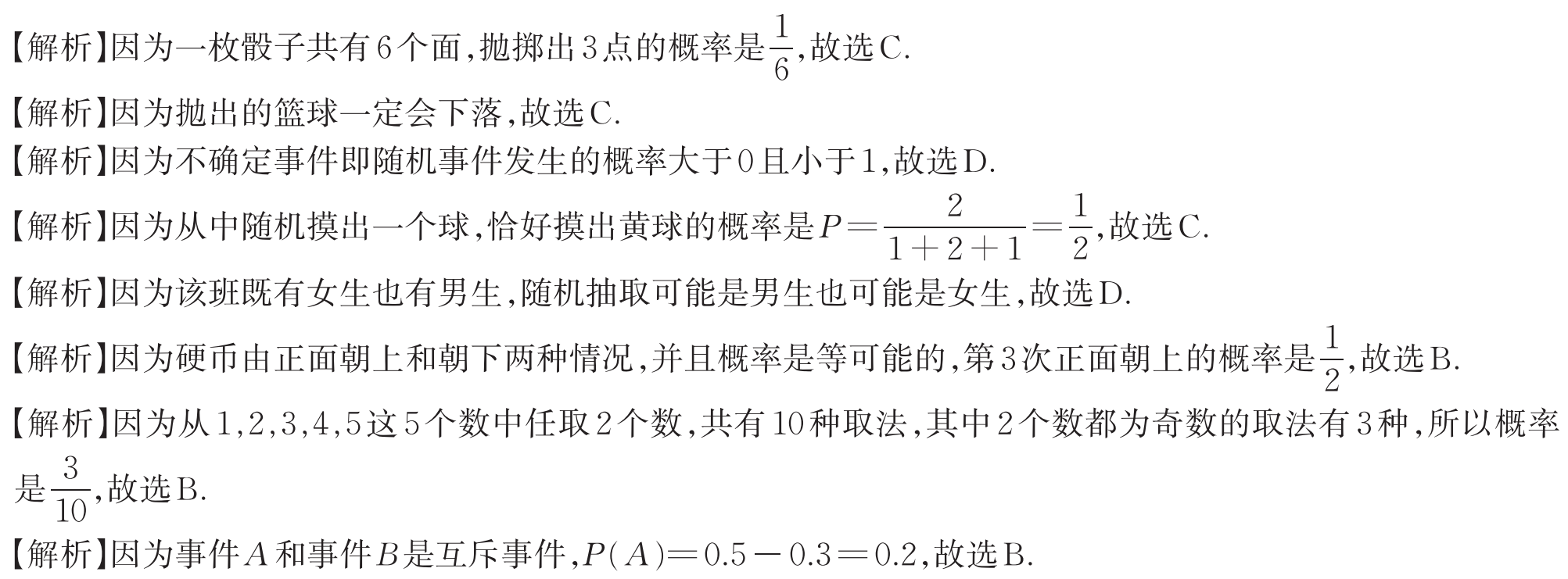 B
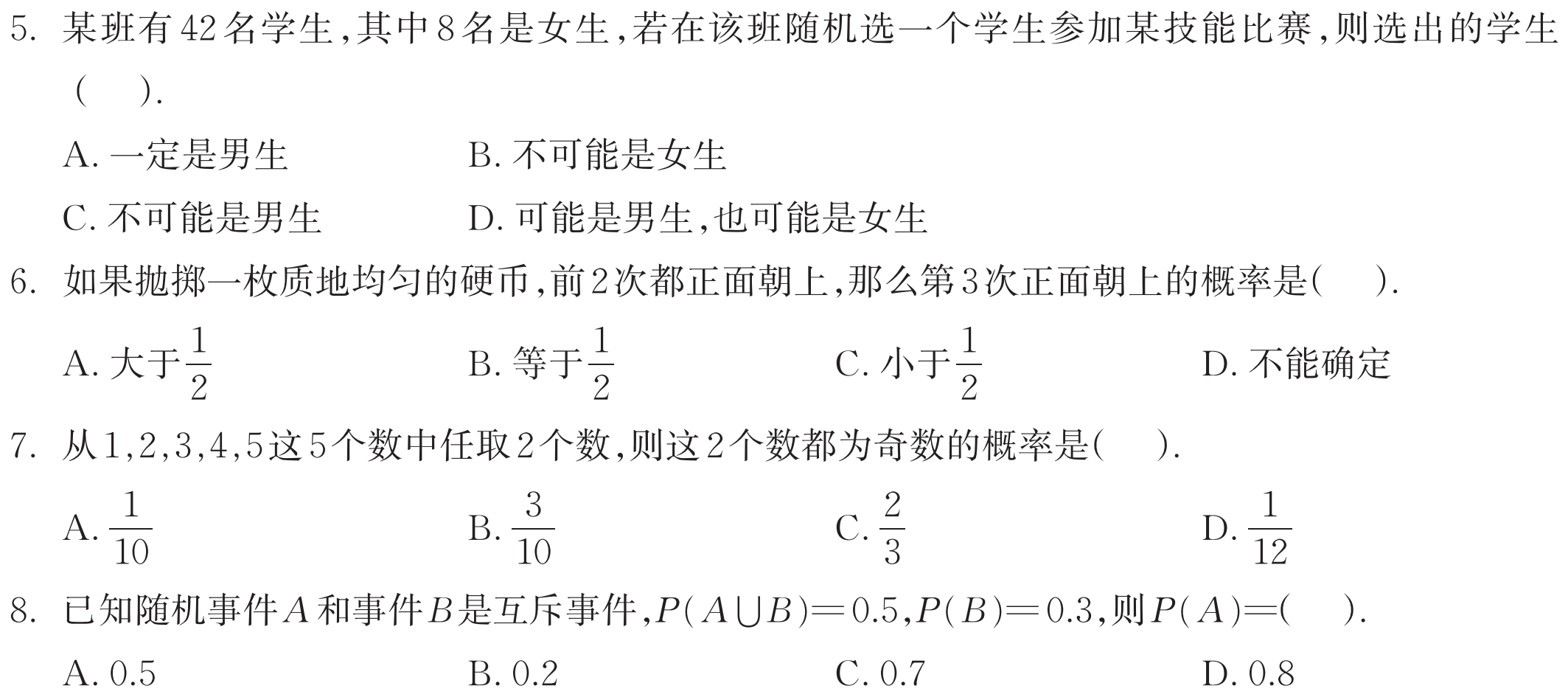 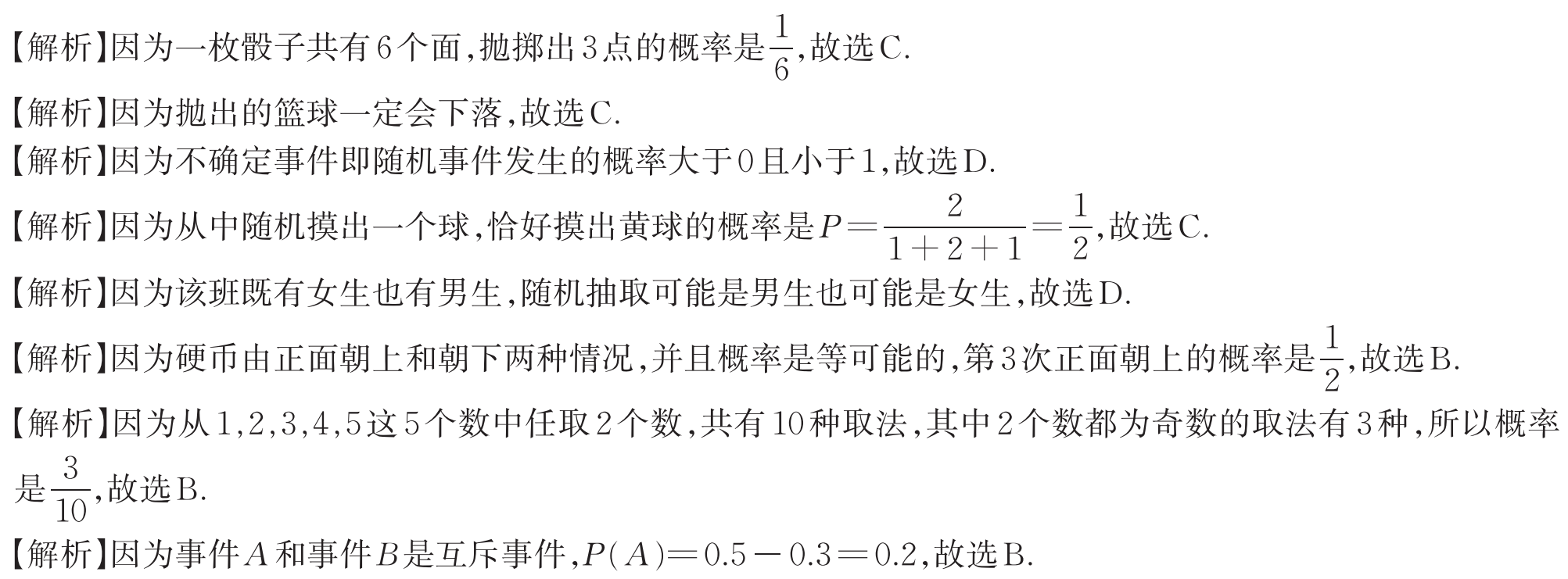 B
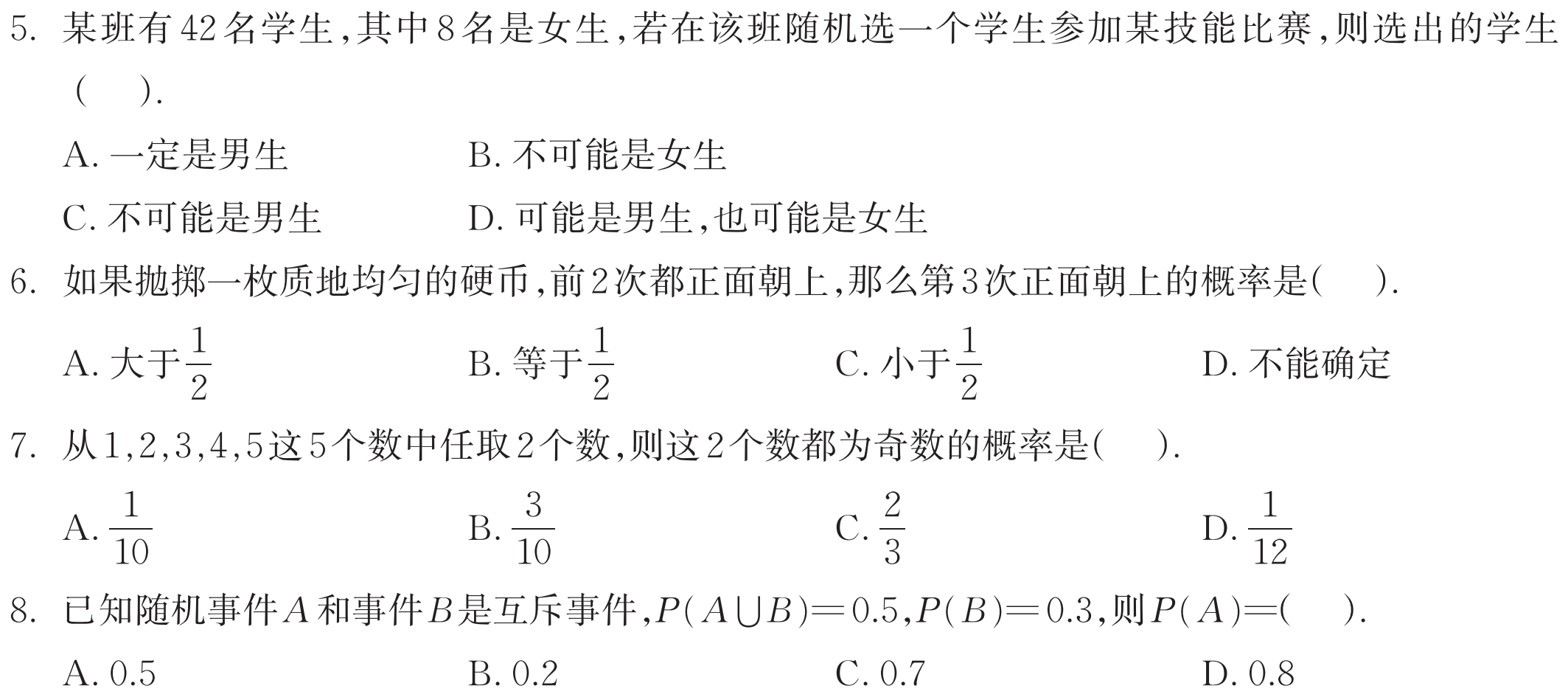 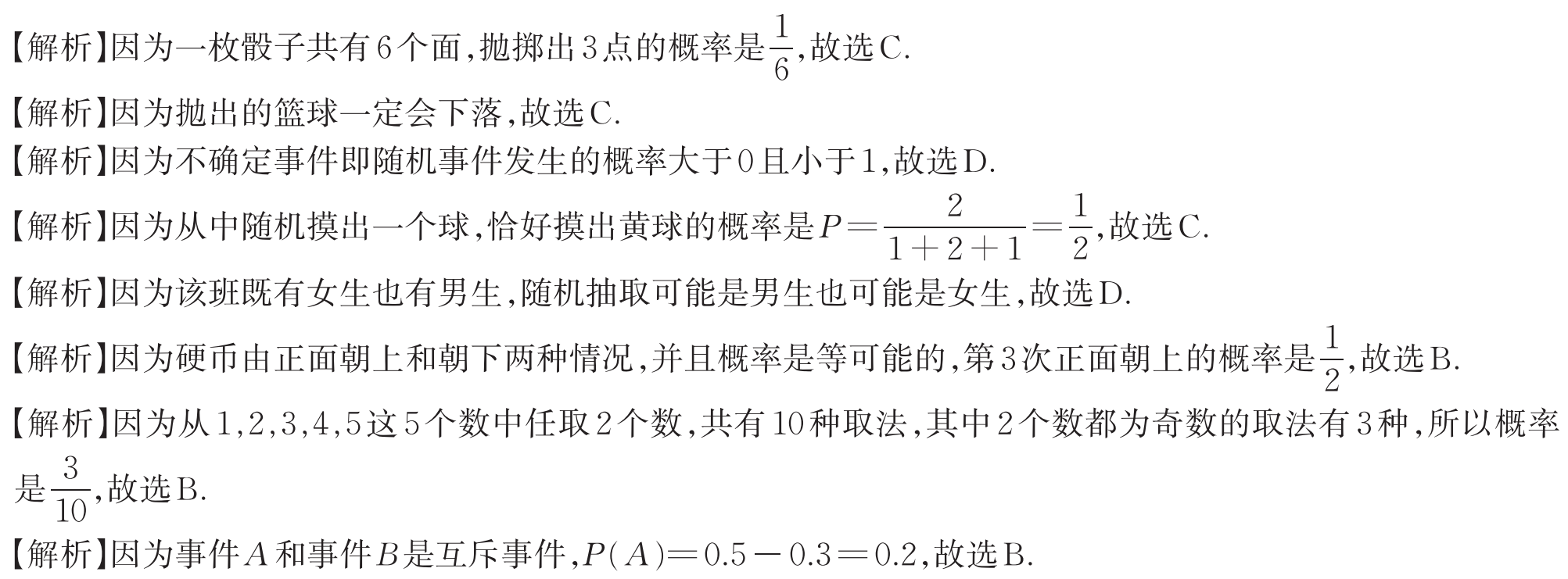 二、填空题
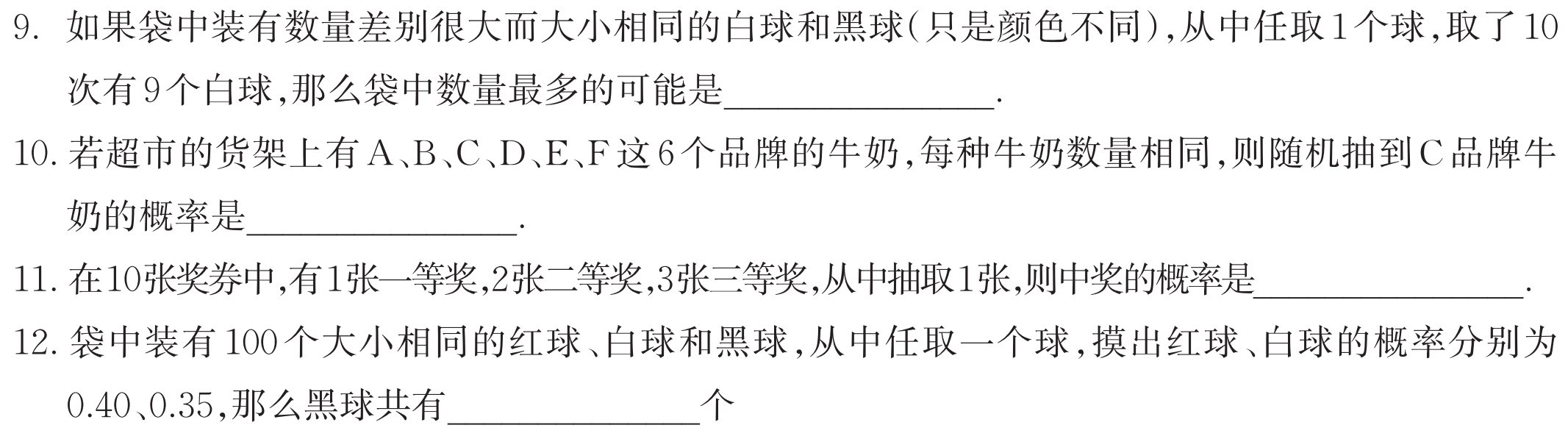 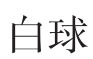 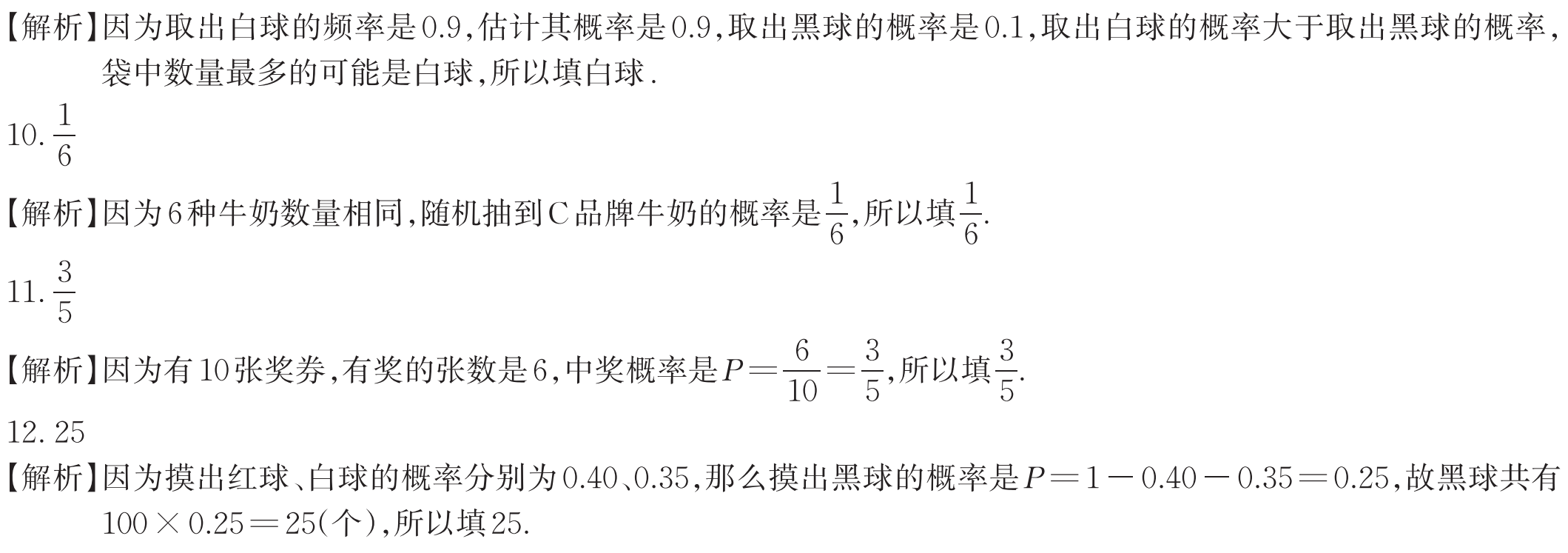 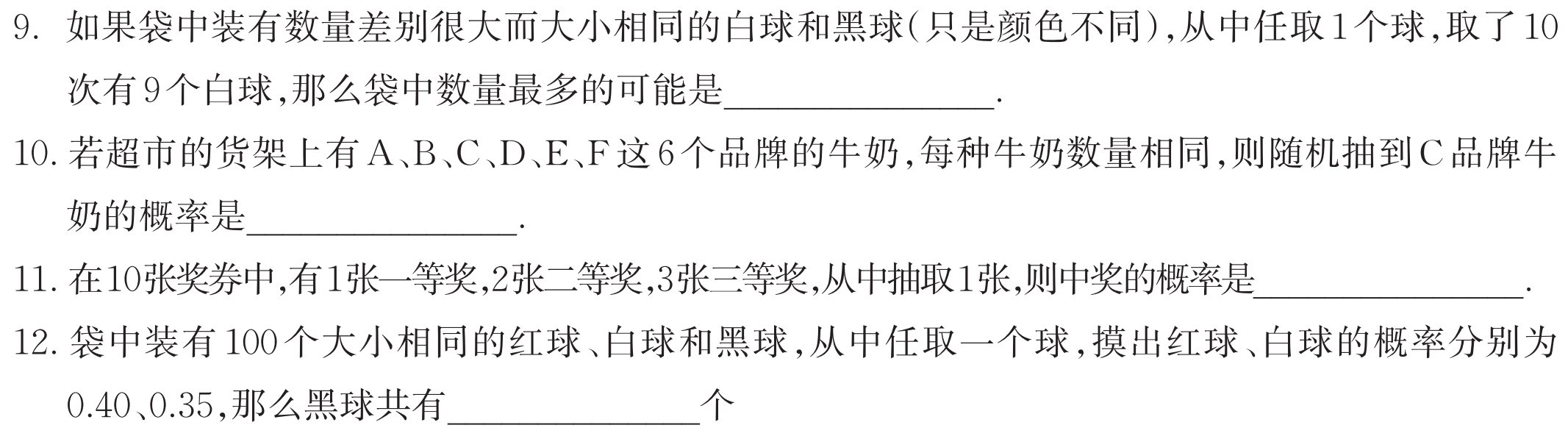 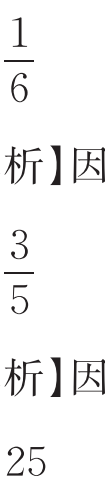 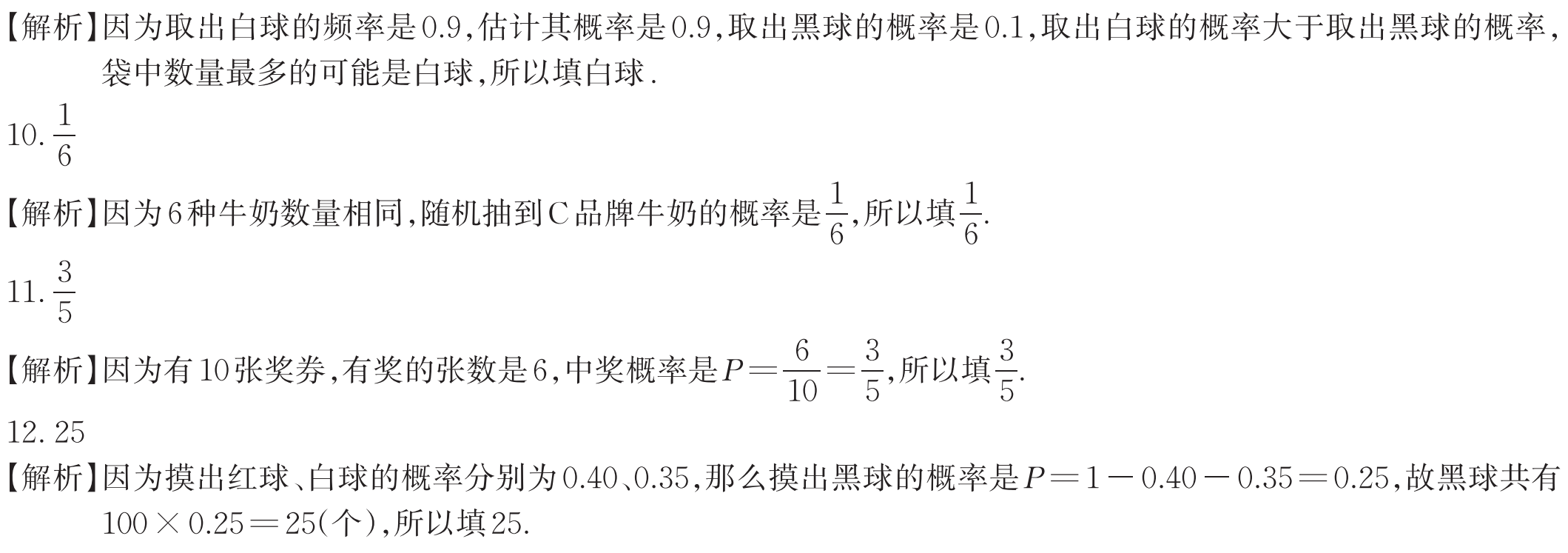 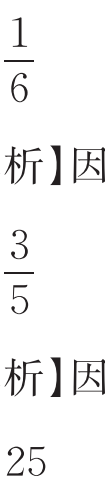 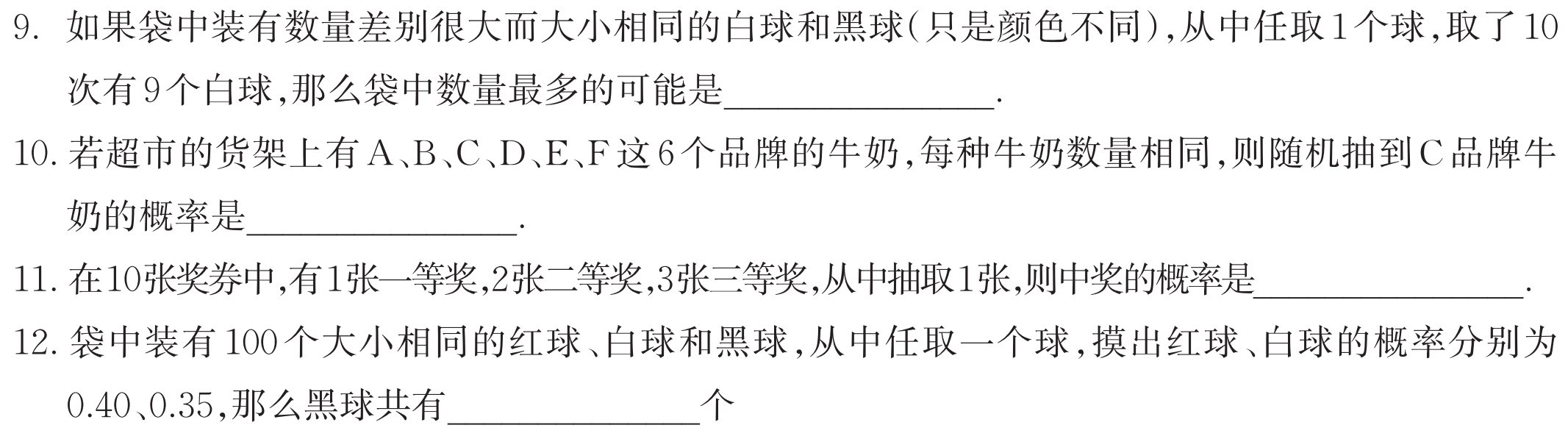 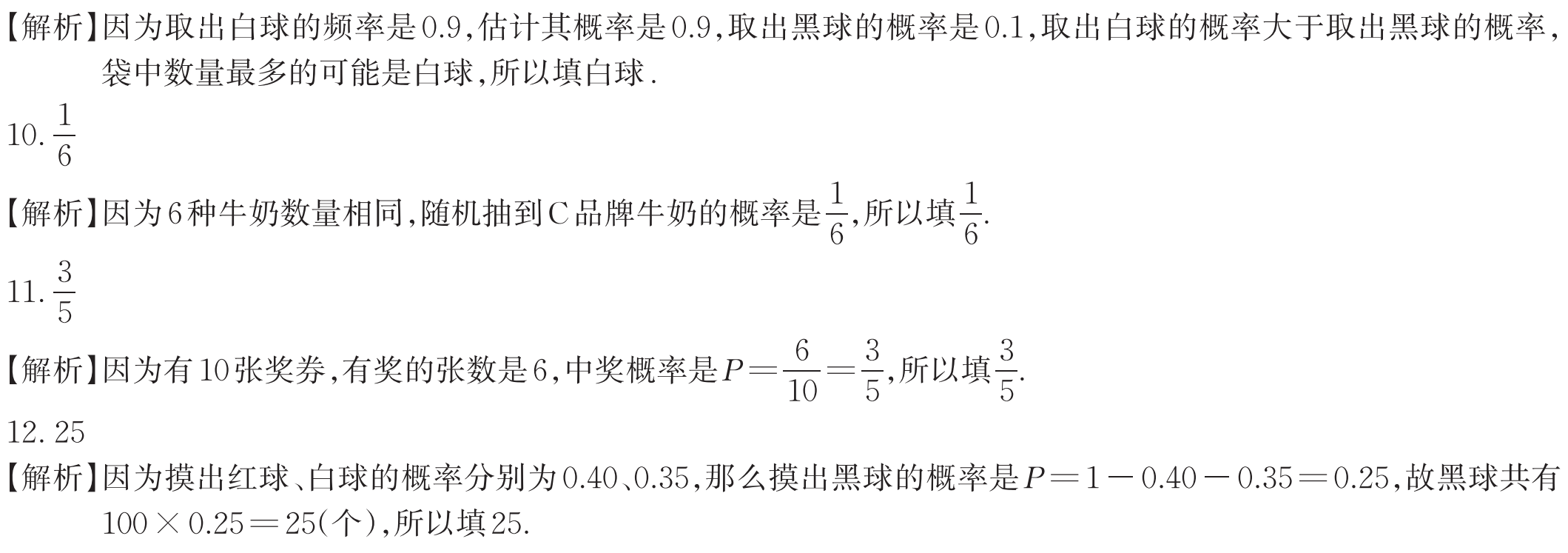 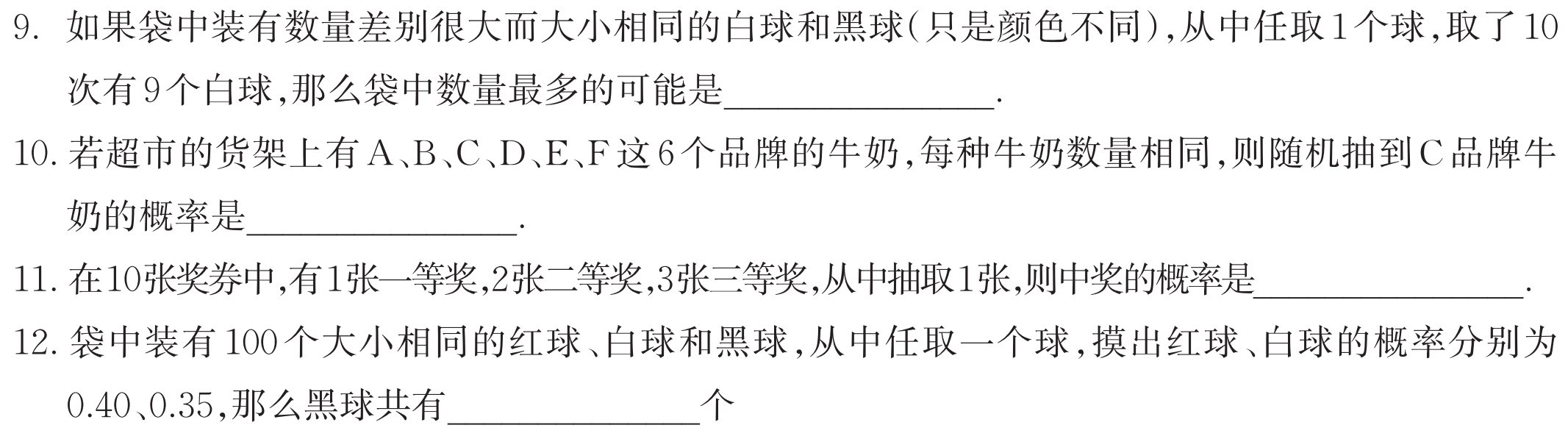 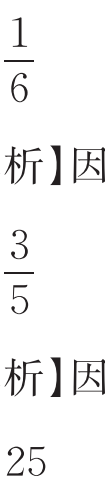 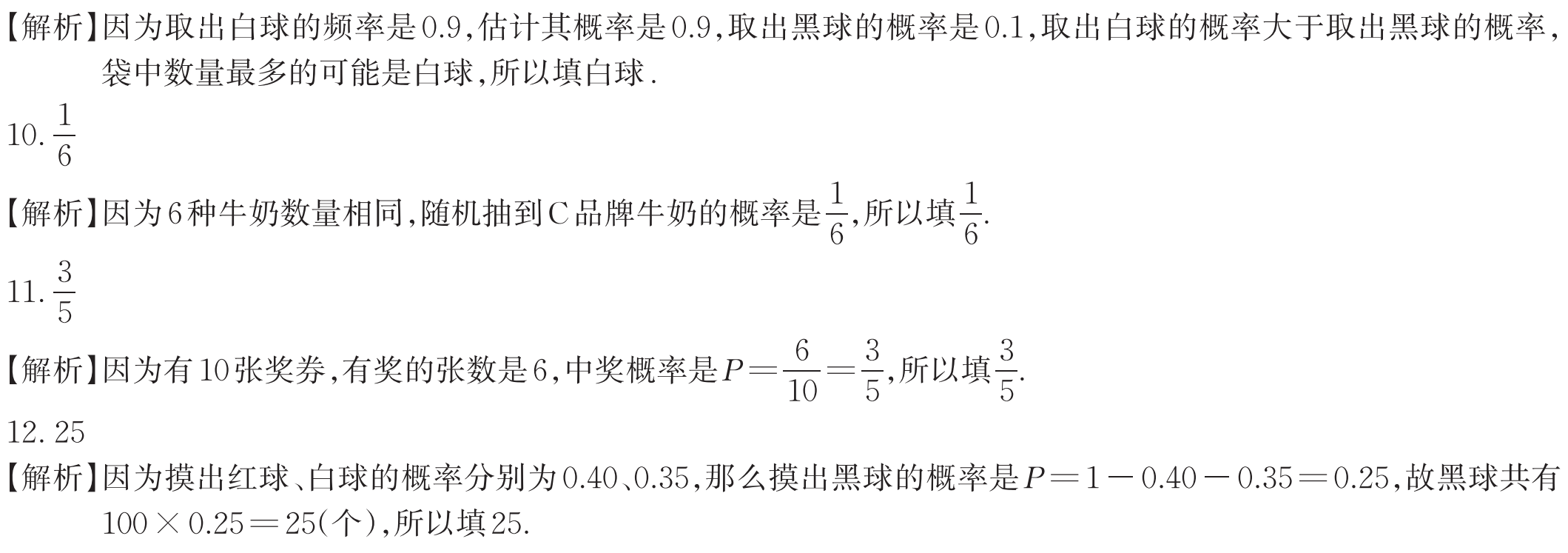 三、解答题
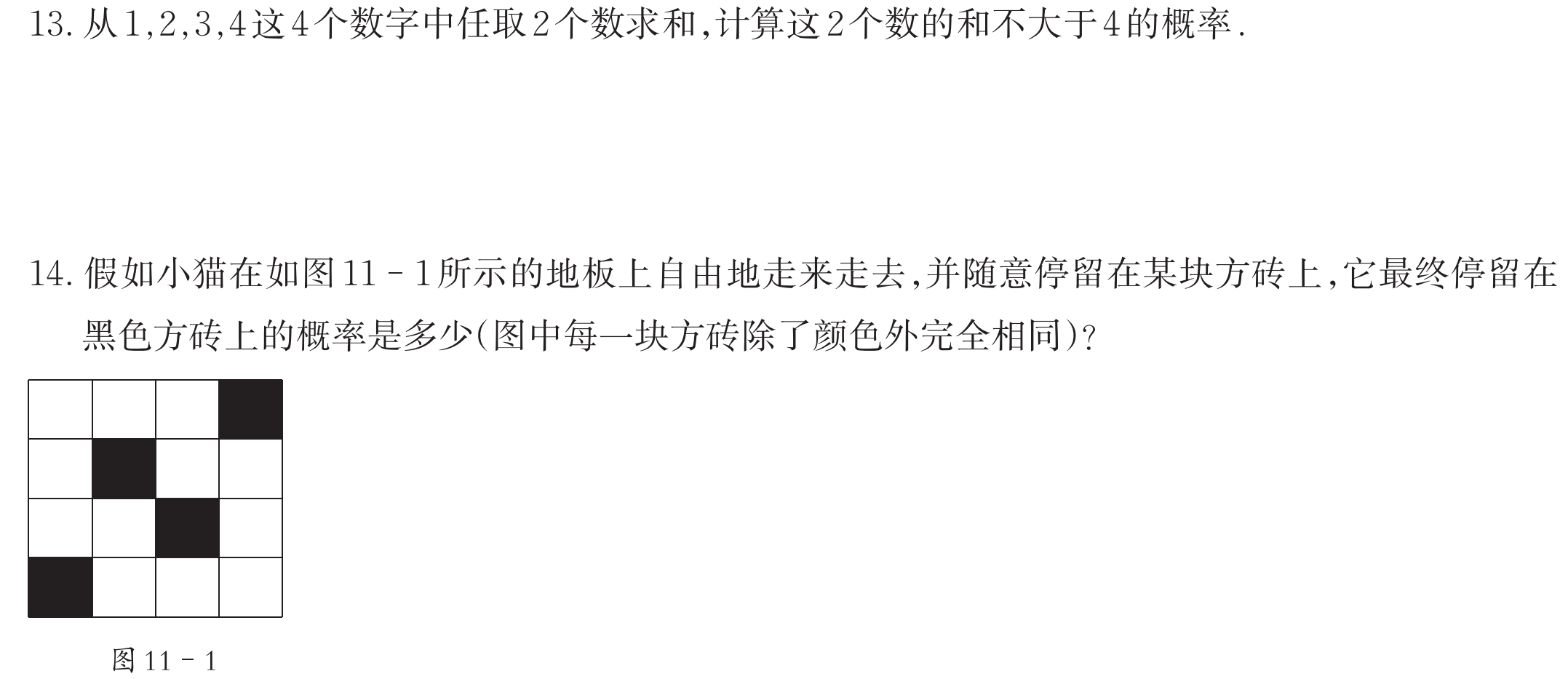 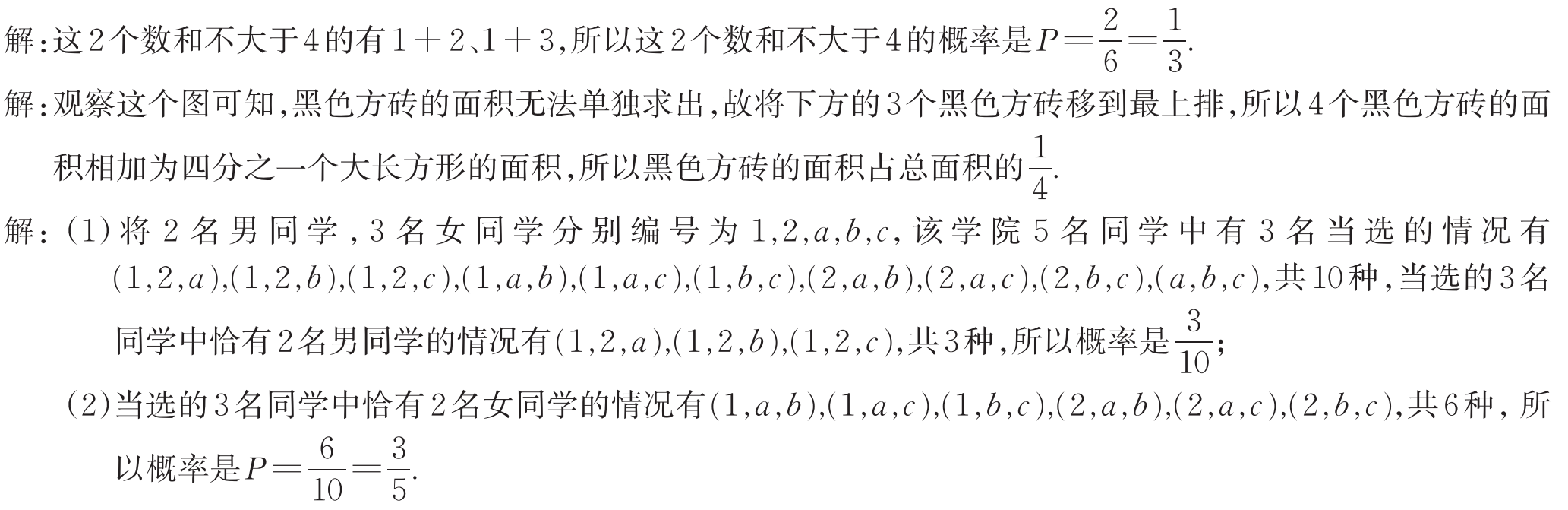 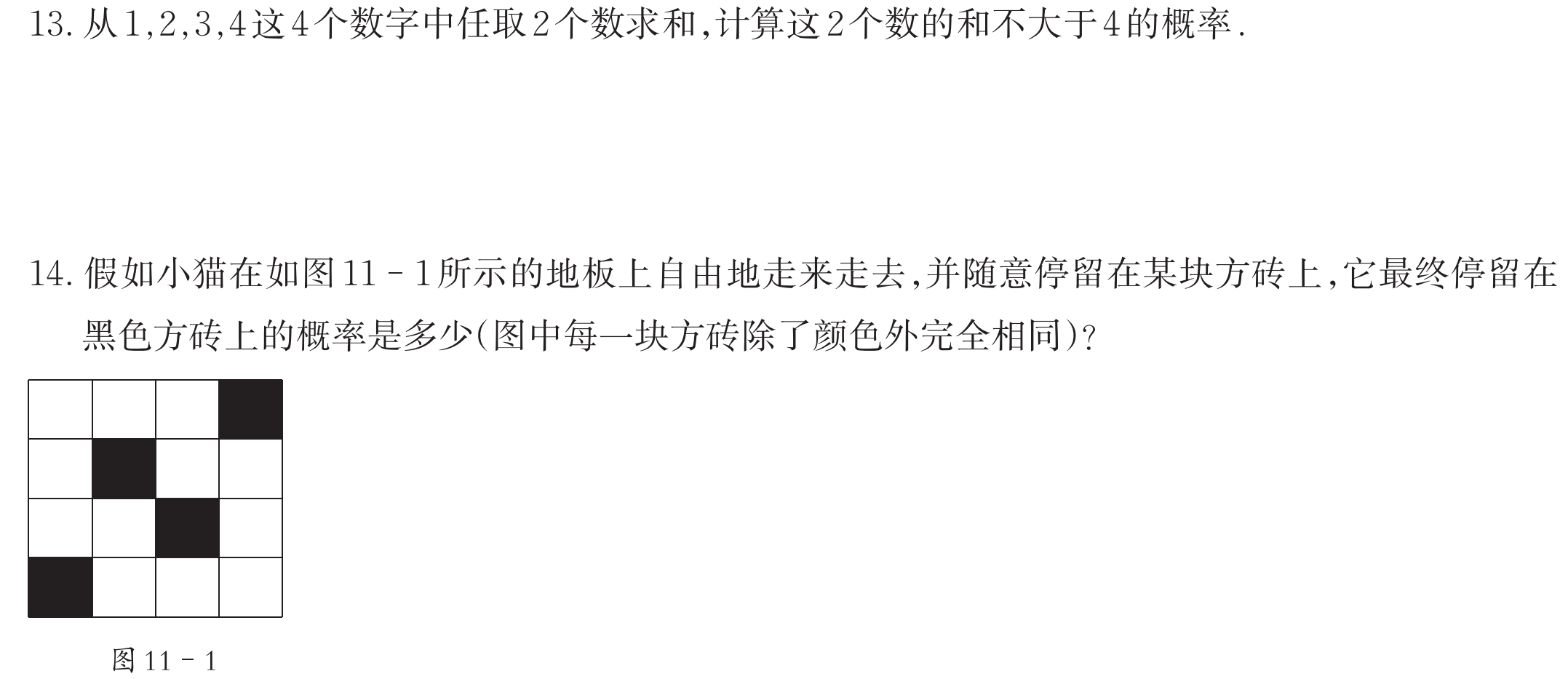 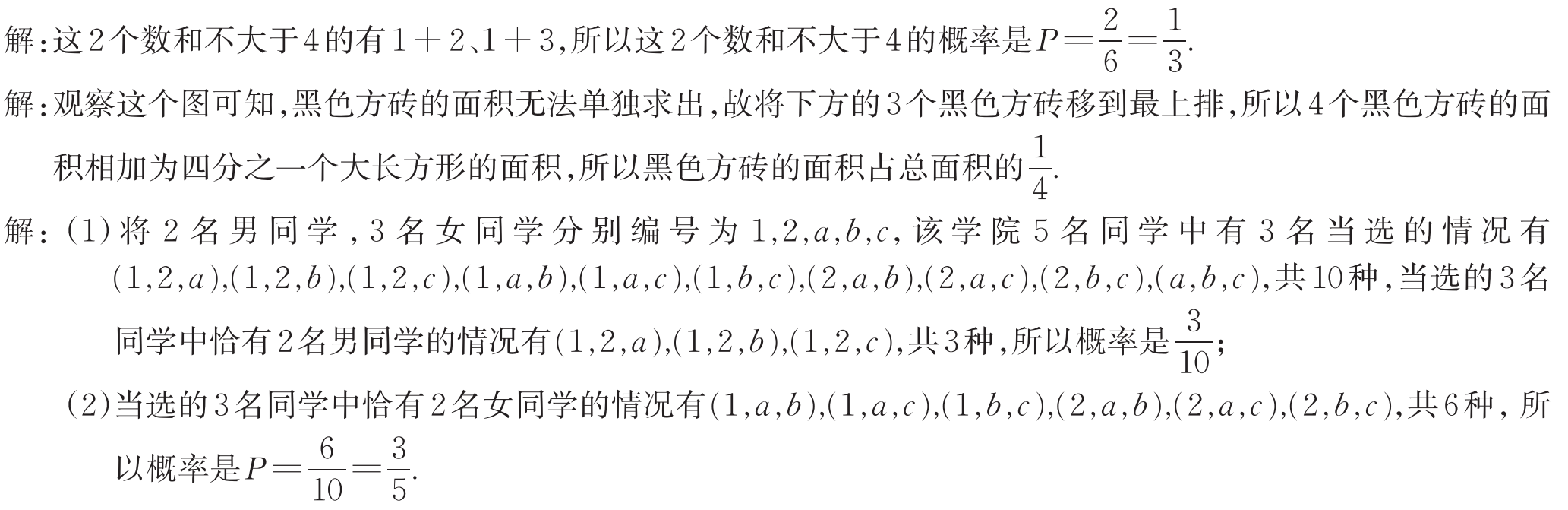 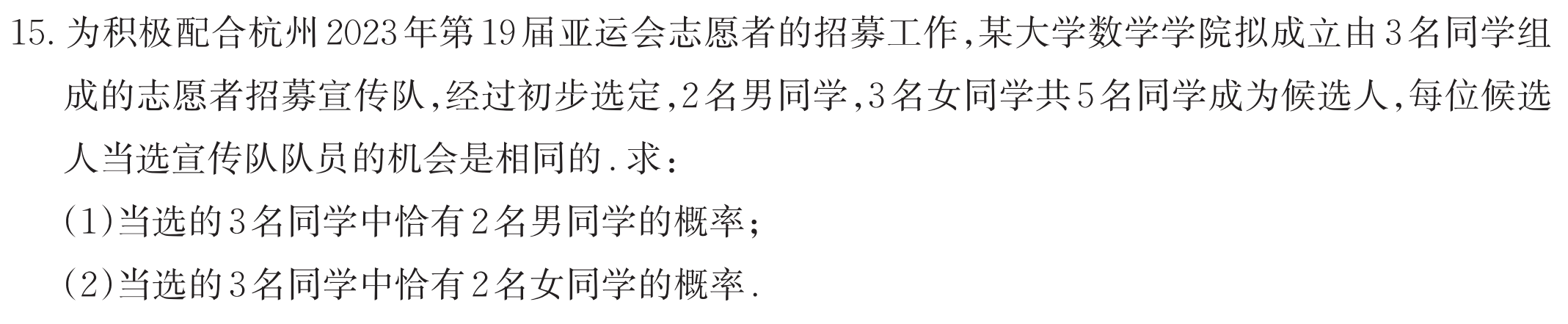 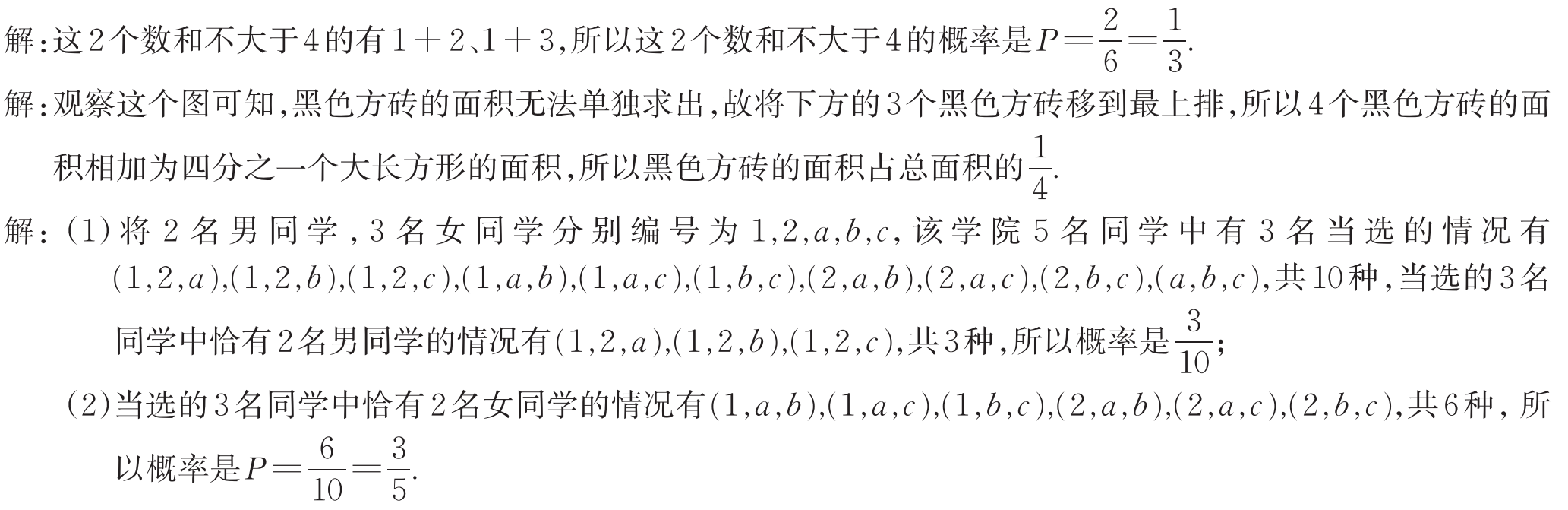 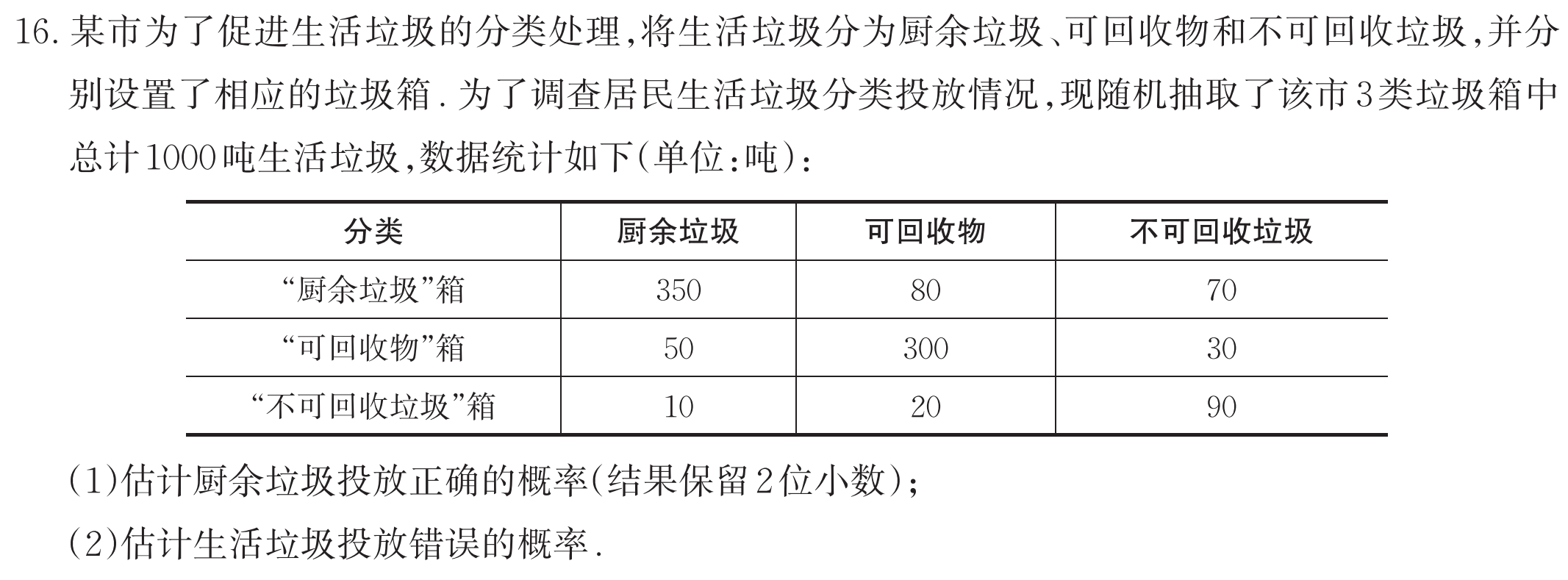 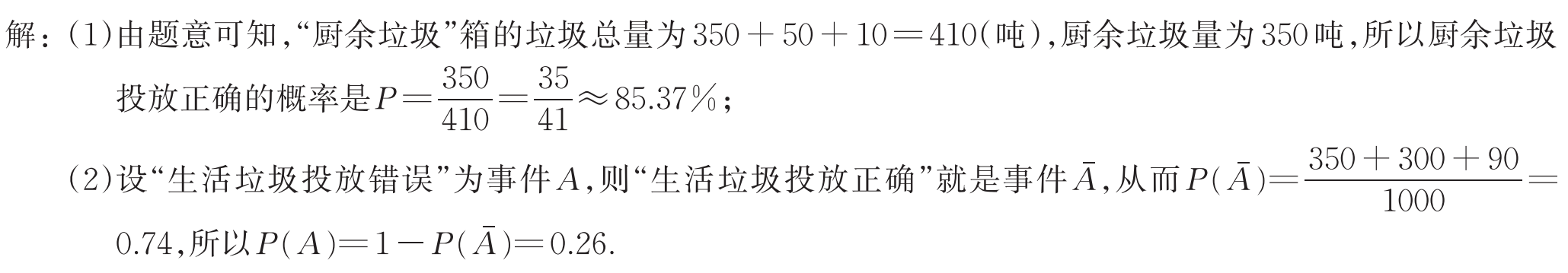 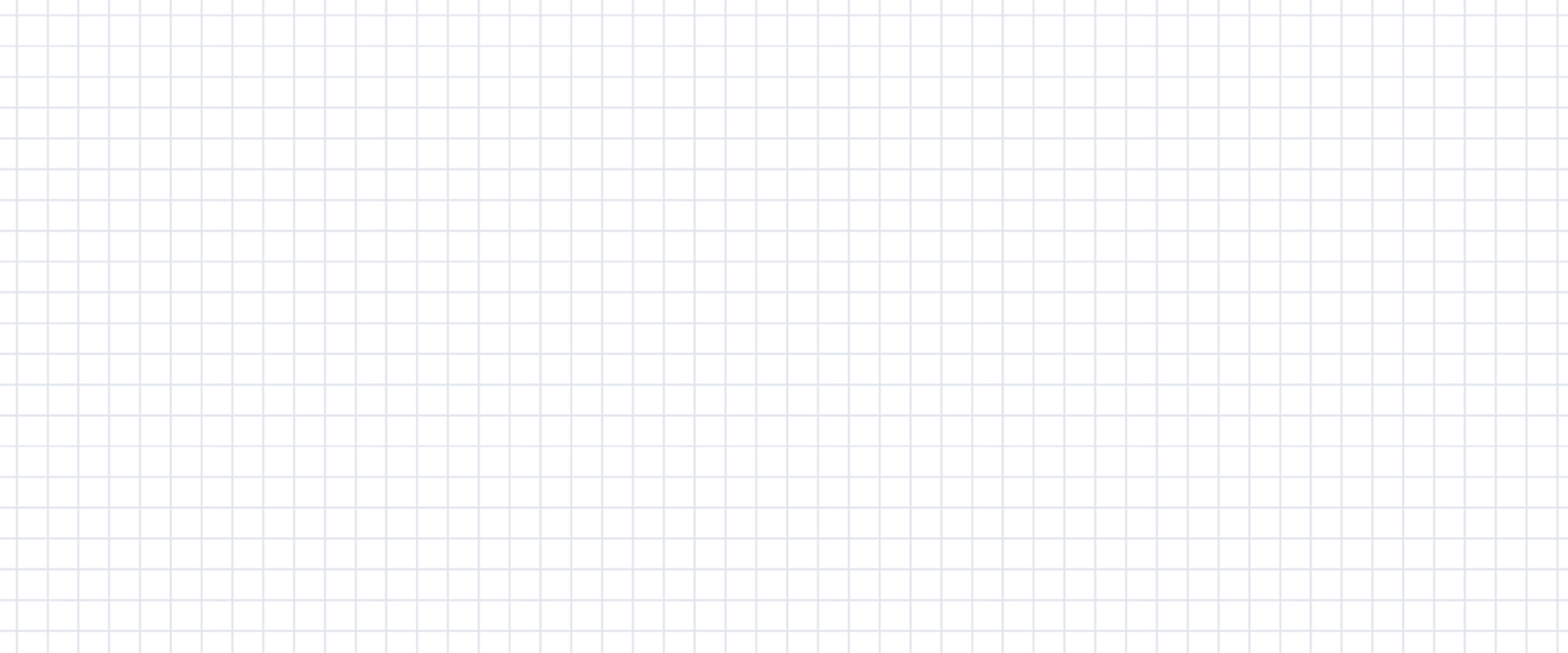 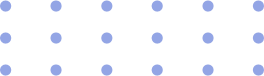 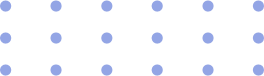 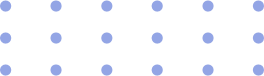 感谢收看